Instructions (delete before presenting)
Getting started
Use this template as a starting file for your presentation.
First, make a copy of the template, and only edit the copy. Keep the template for future use.
Use the slide templates and icons you need, then delete the ones you don’t need.
Once you are done, make sure to also delete these instructional slides.
Only use branded colors, as outlined in the instructions. Avoid using any other color variation.
Save your presentation as a PDF before sharing to reduce the file size.
Instructions (delete before presenting)
Branded colors
Please make sure you are using the right colors. The next slide explains how to change colors.
Supporting colors (mainly for dark backgrounds):Unitaid Grey: #E6EAEE
Unitaid Sky Blue: #75D8F7
Unitaid Bright Green: #00F7B6
Unitaid Green: #00C77D
Unitaid Orange: #FF451A
Unitaid Magenta: #CC33CC
Unitaid Burgundy: #7B0051
Black (body text): #000000

Notes:
Don’t use more than 5 colors, including white
Don’t pair Red with Bright Green or Green
Don’t pair Blue with Orange
Primary colors:
Unitaid Navy: #212E92
Unitaid Blue: #0066FF
Unitaid Red: #CC0033
White: #FFFFFF
Instructions (delete before presenting)
Branded colors
Only use exact colors. Avoid approximating colors or using any other colors. Follow these instructions to change the color of your text to Unitaid-branded colors.
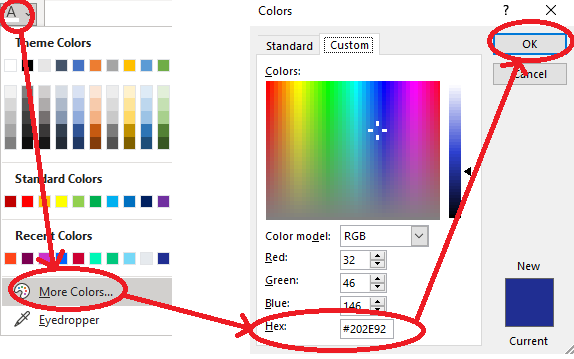 Instructions (delete before presenting)
Icons (Unitaid Navy)
Here is a selection of icons that you may copy-paste in your slides, where needed. You may also find the full, regularly updated list of icons under the ‘icons’ section of brandpad.io/unitaid.
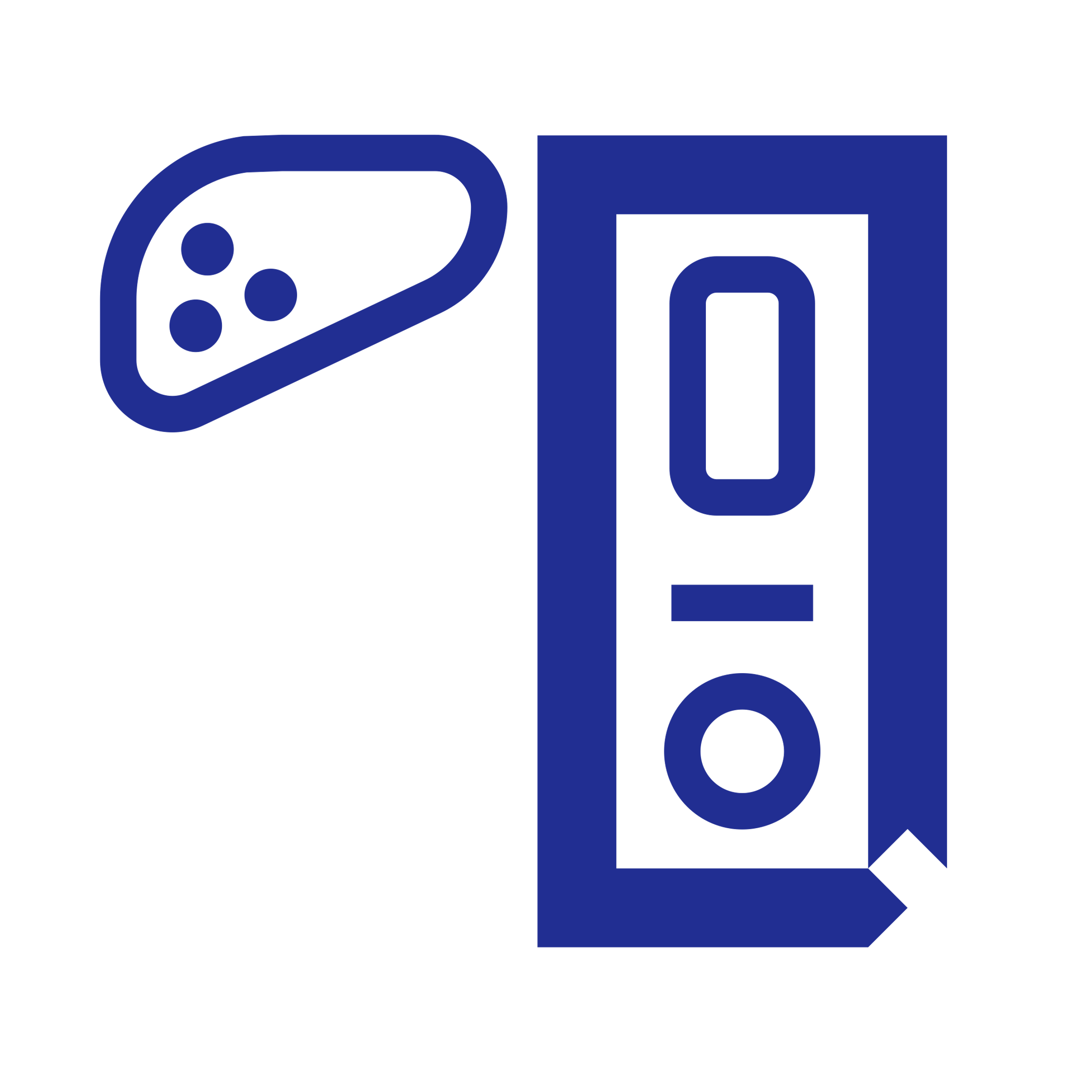 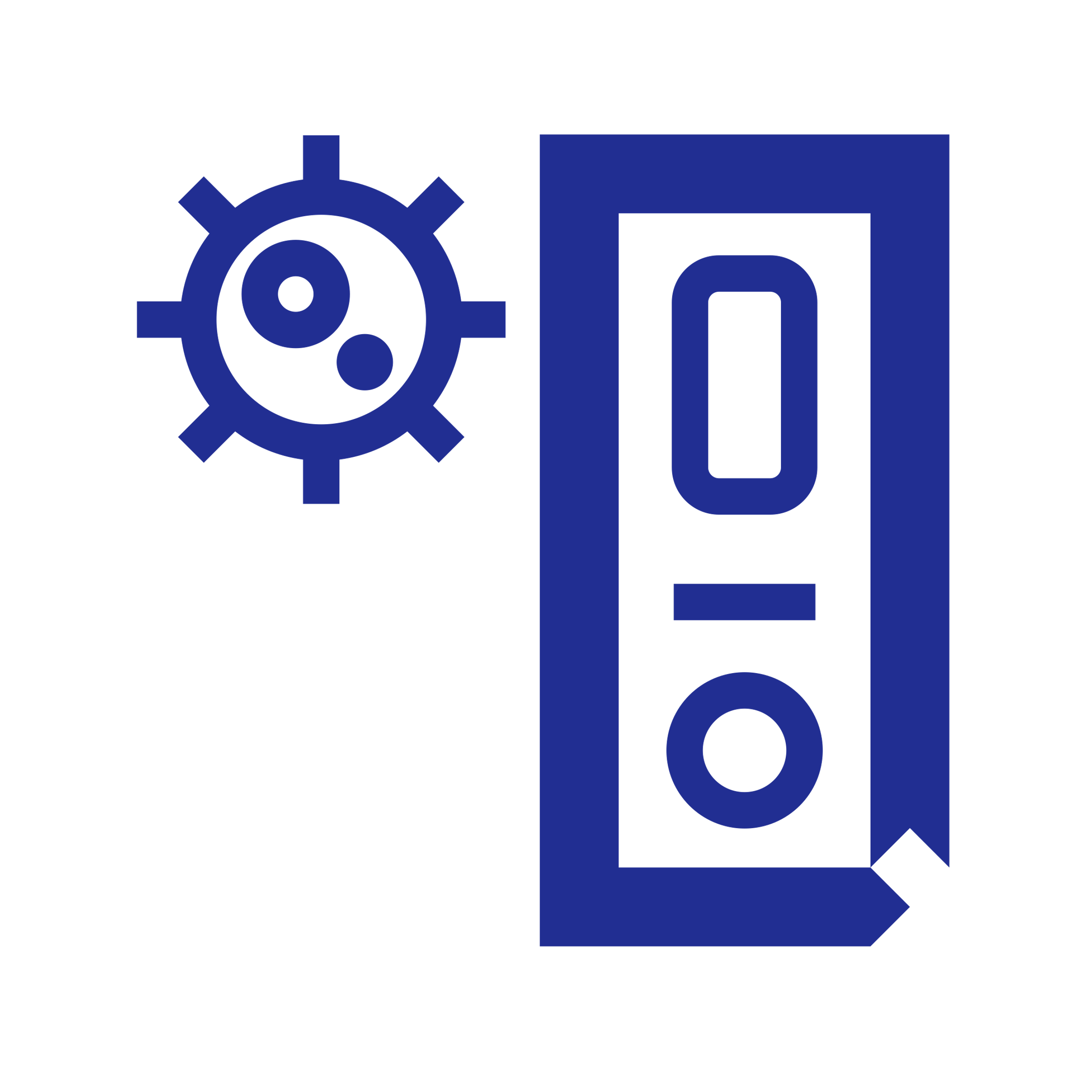 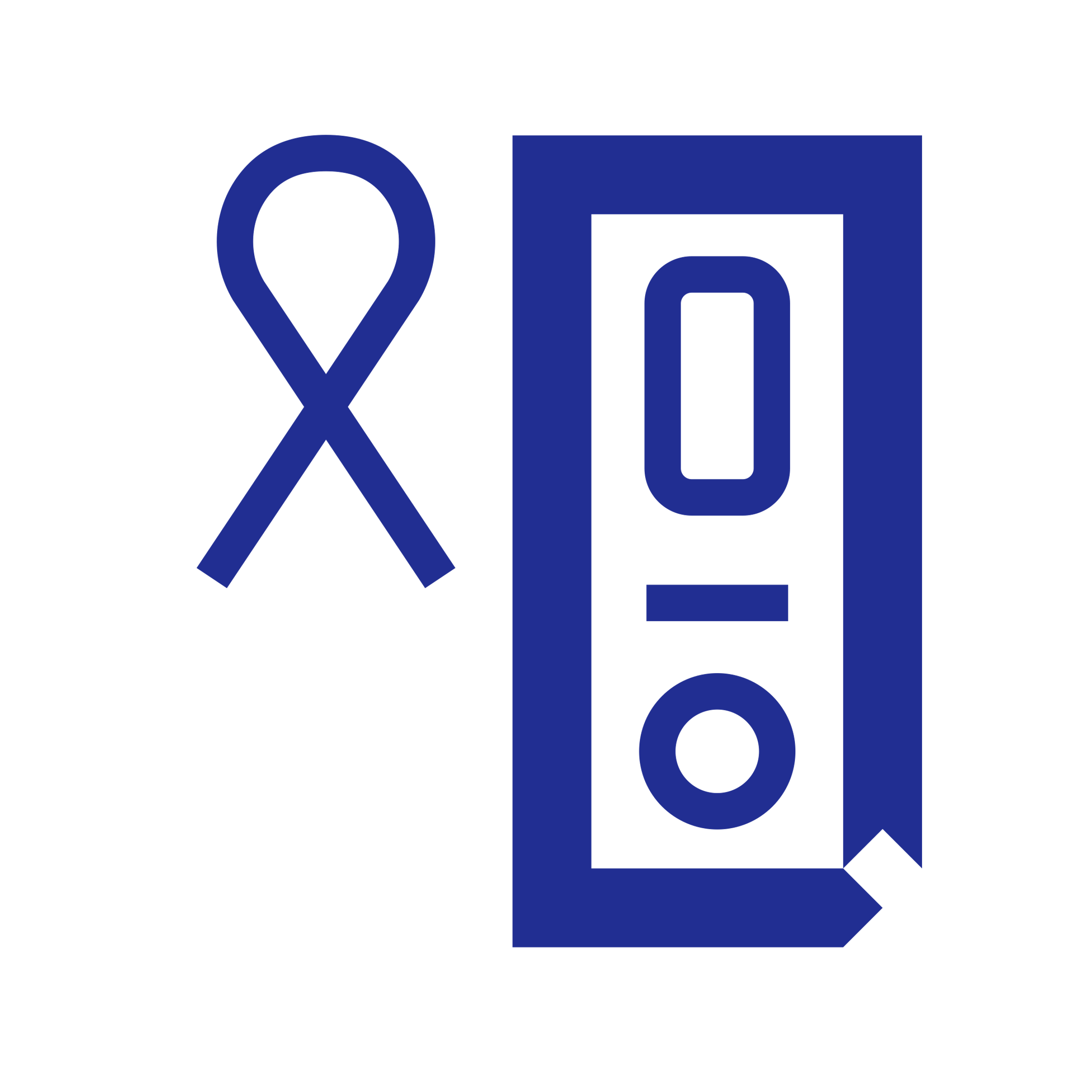 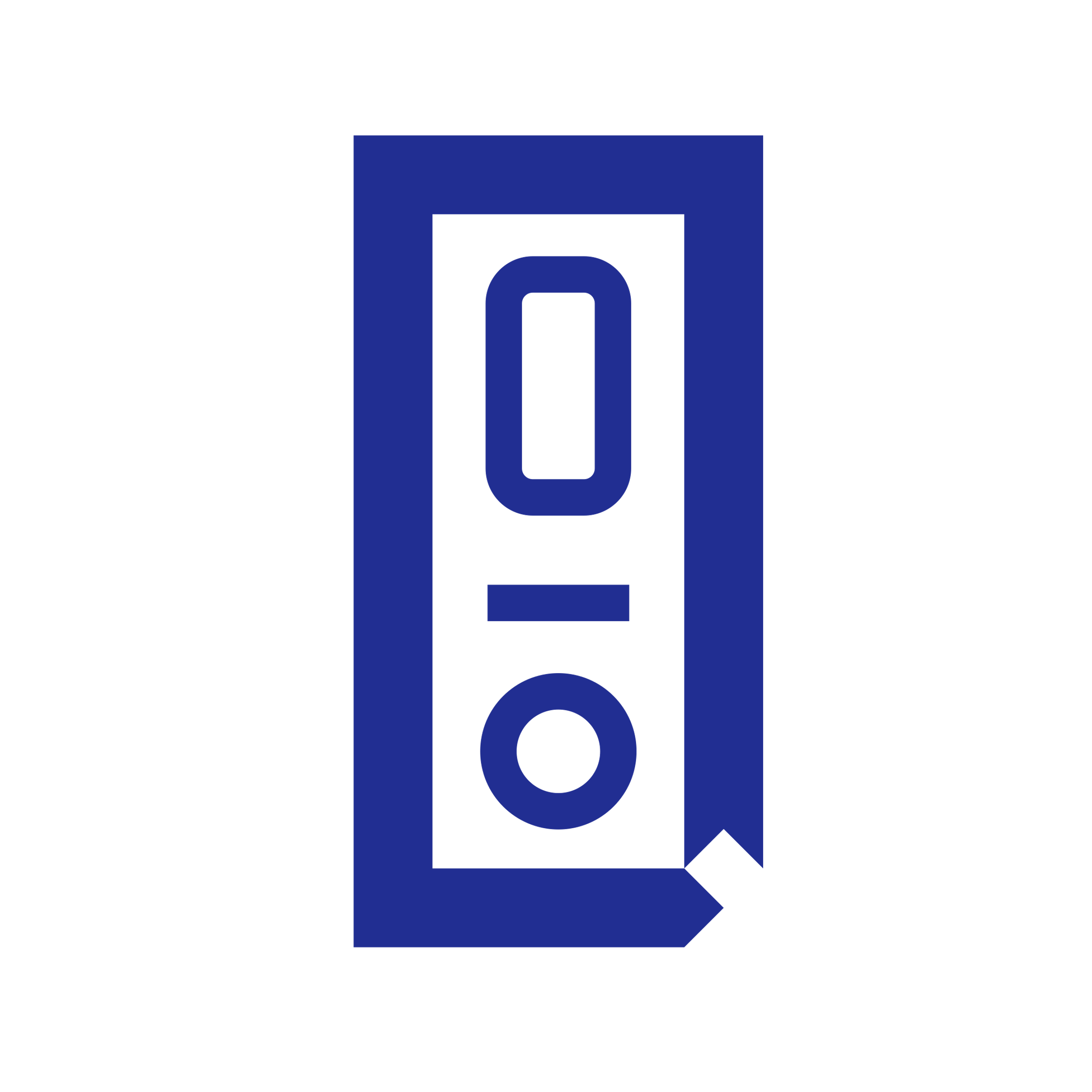 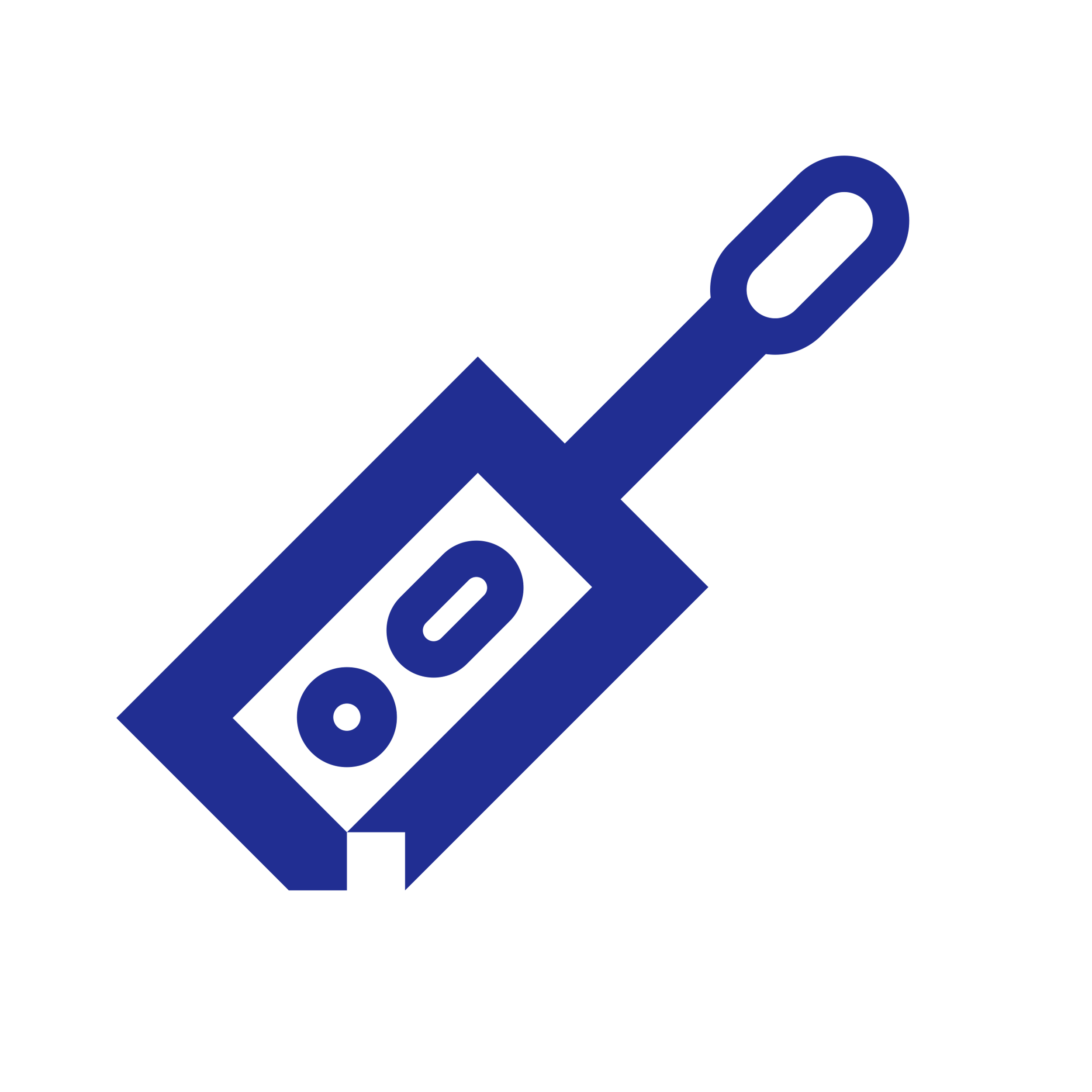 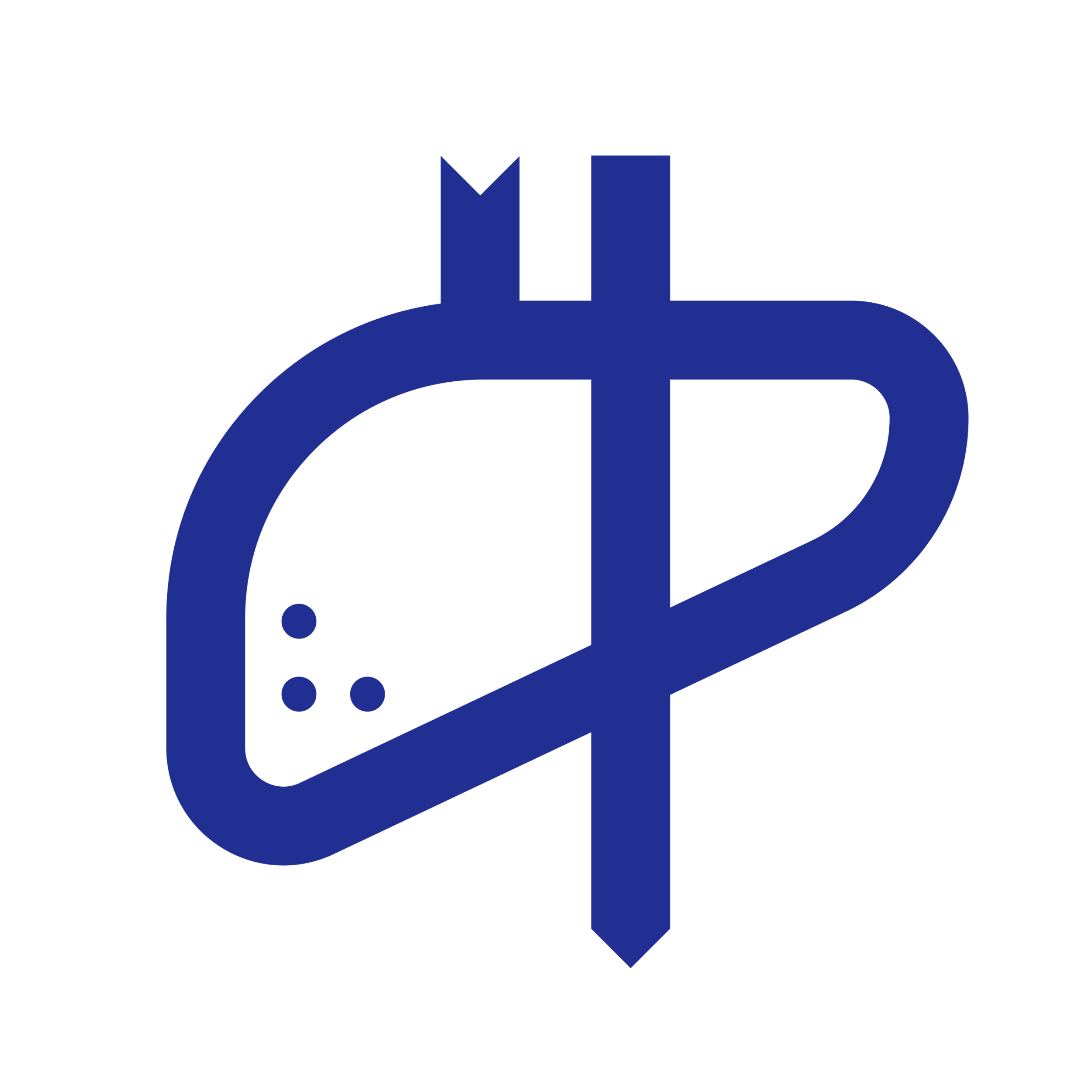 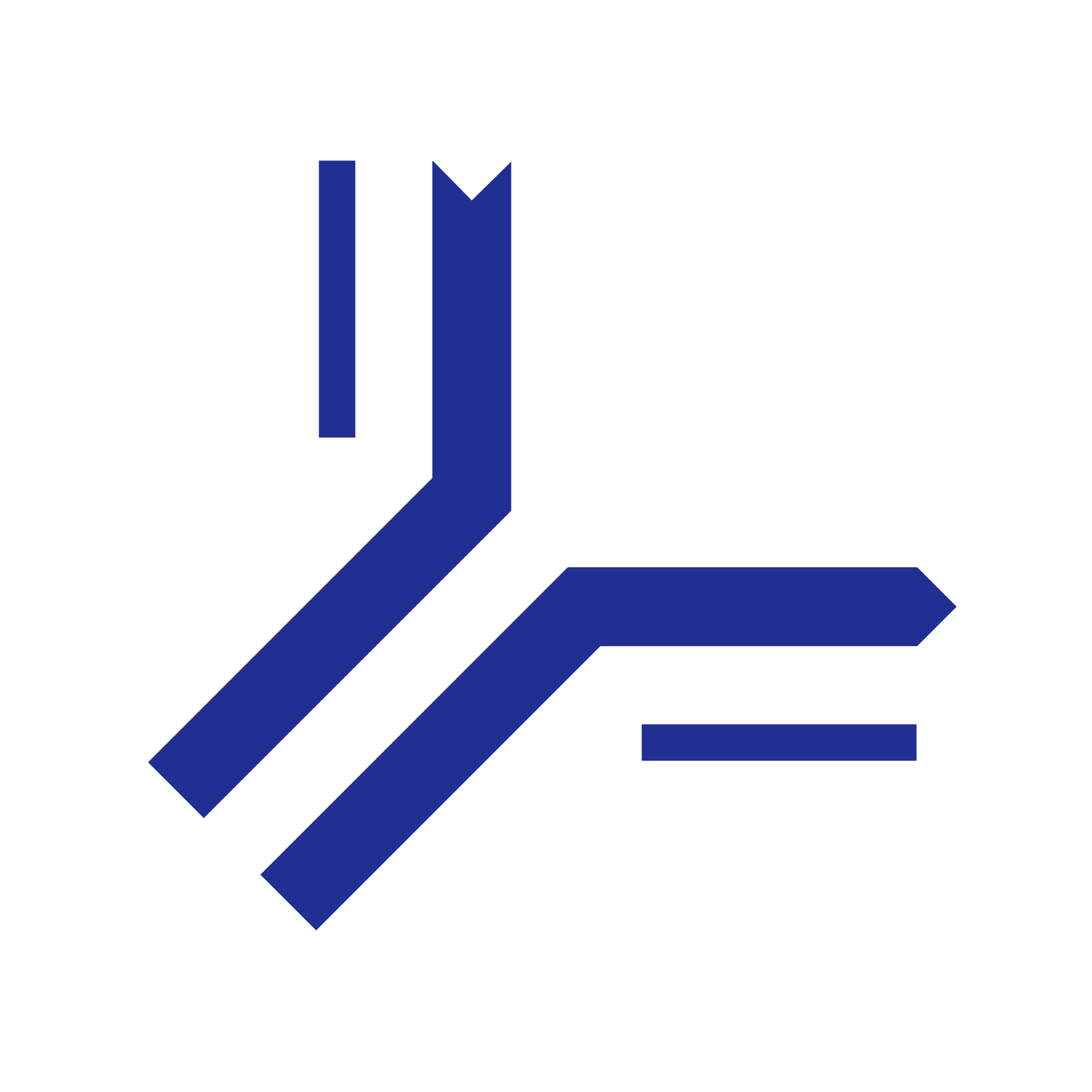 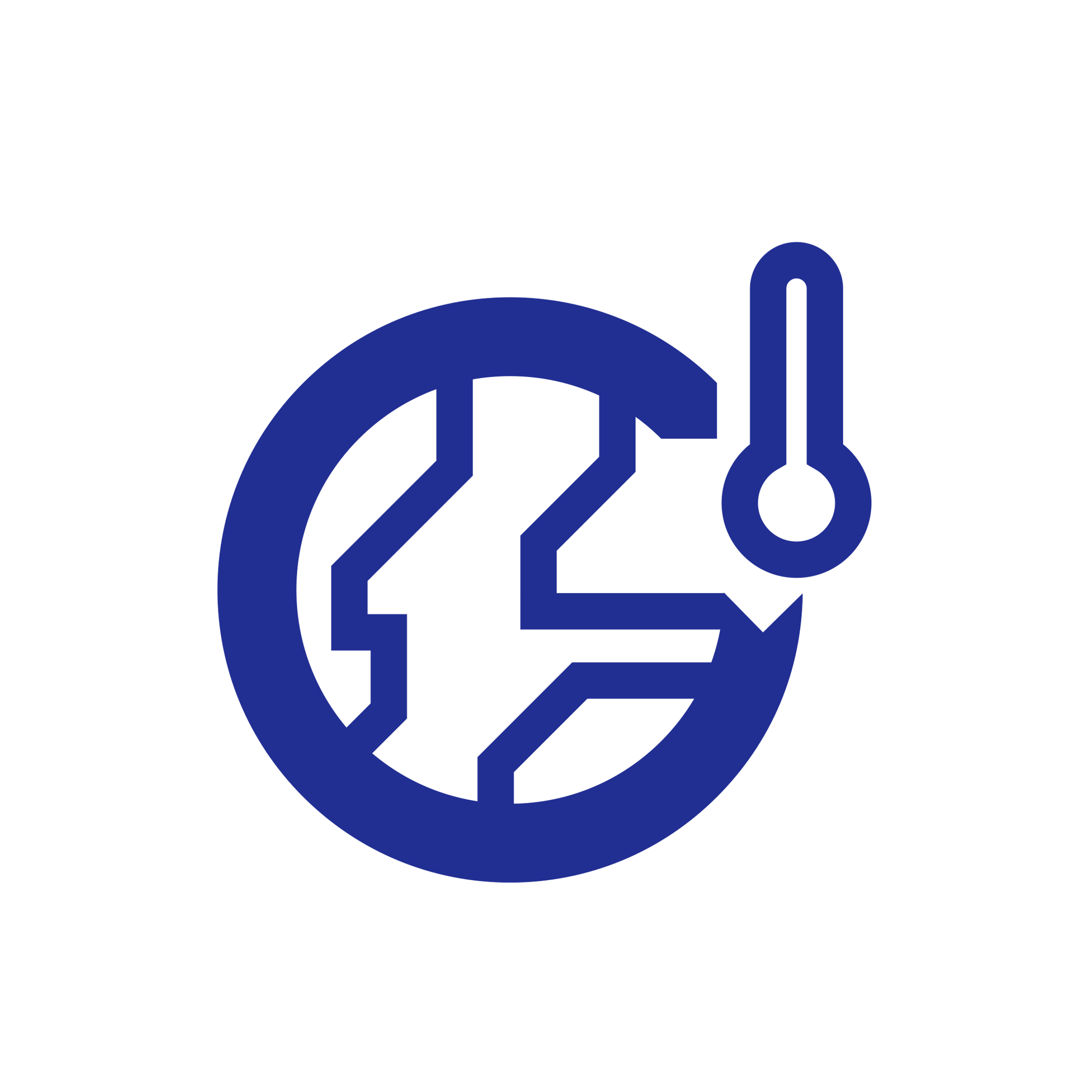 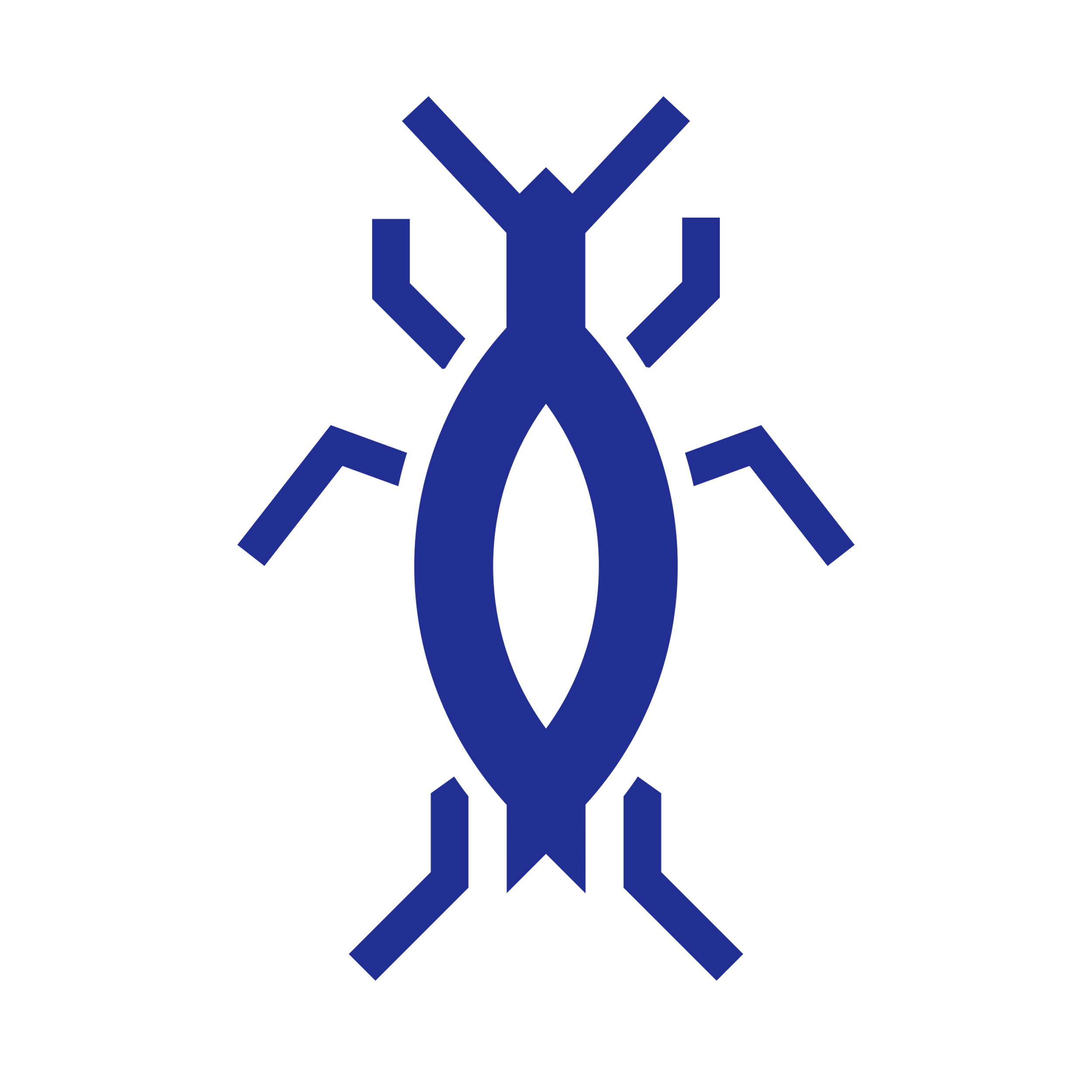 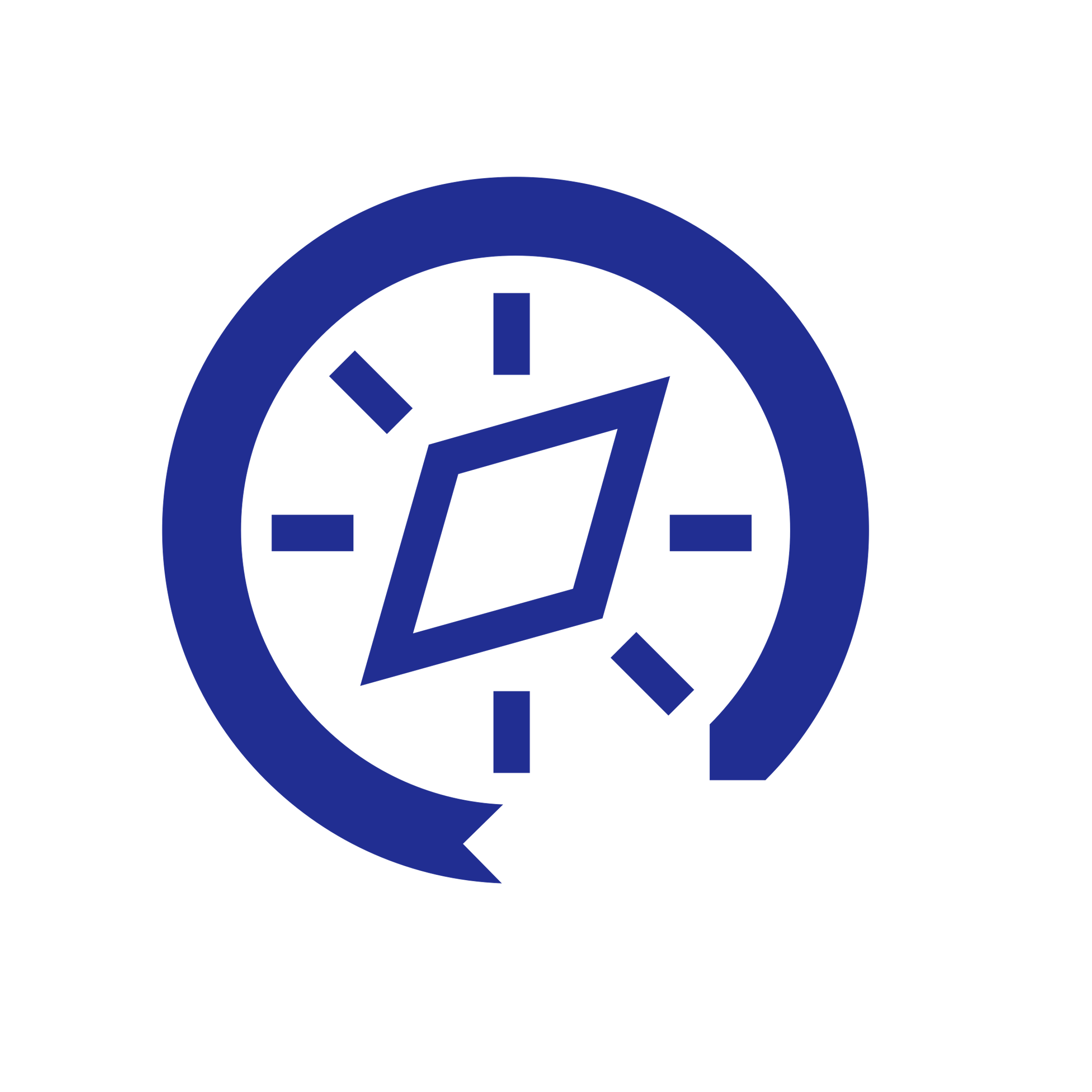 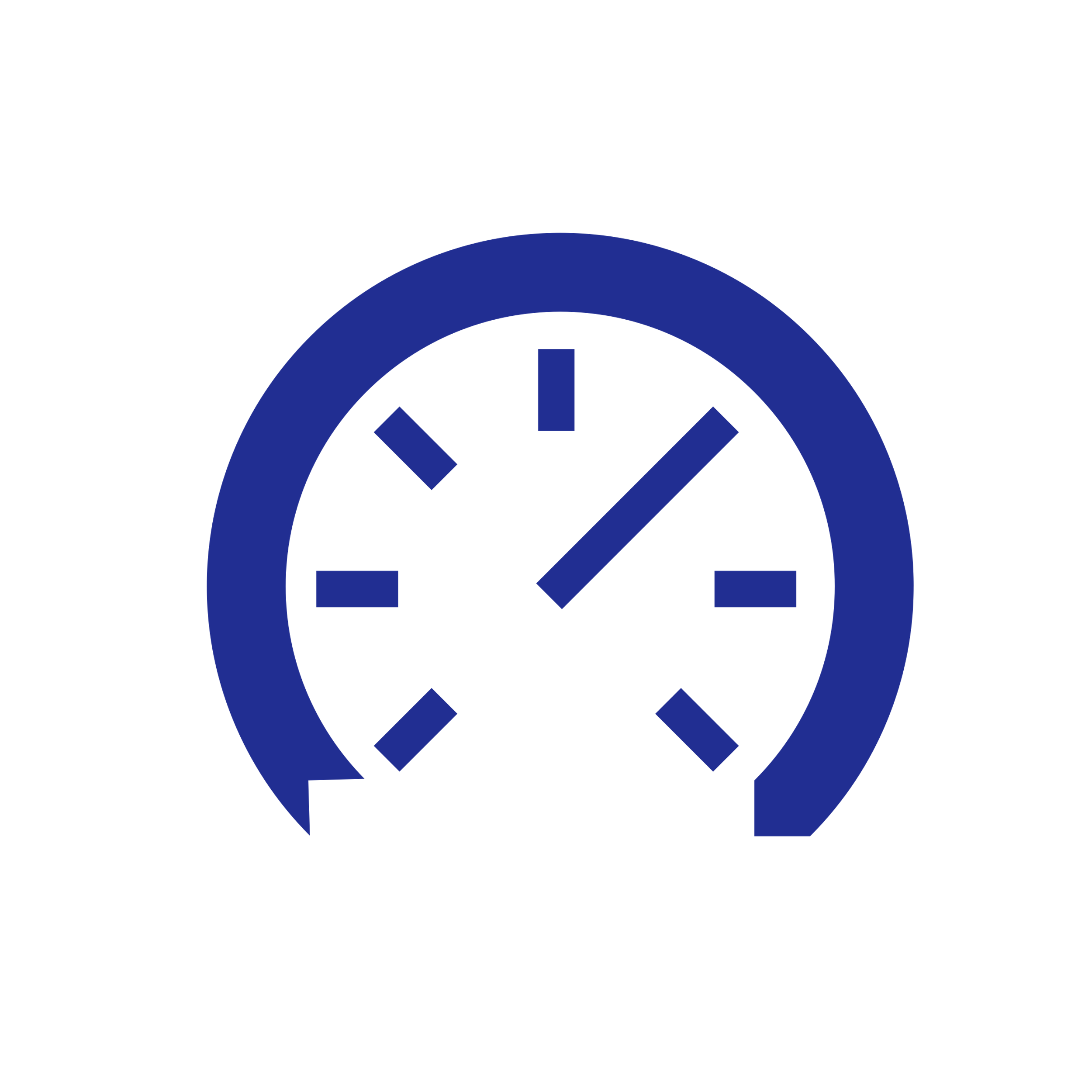 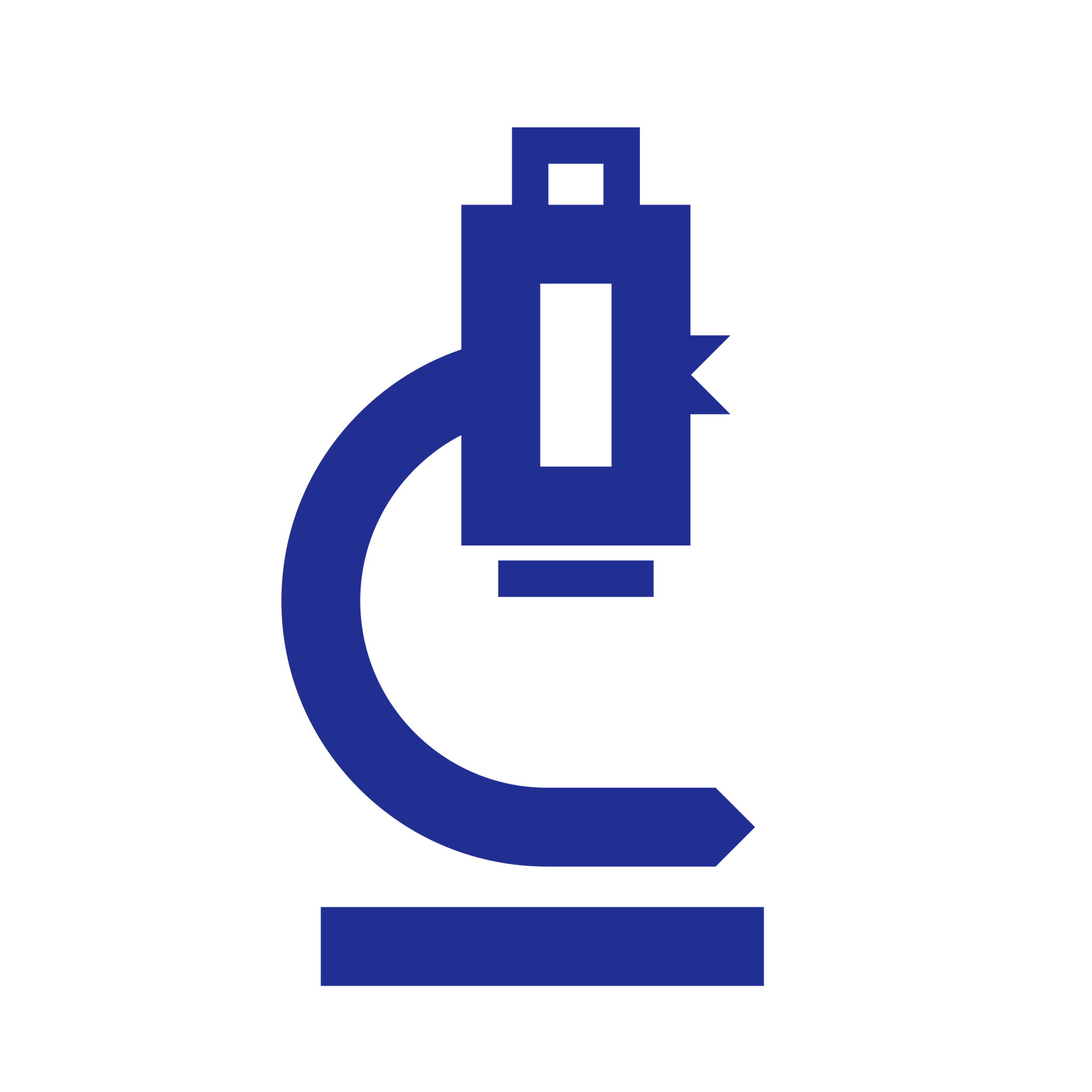 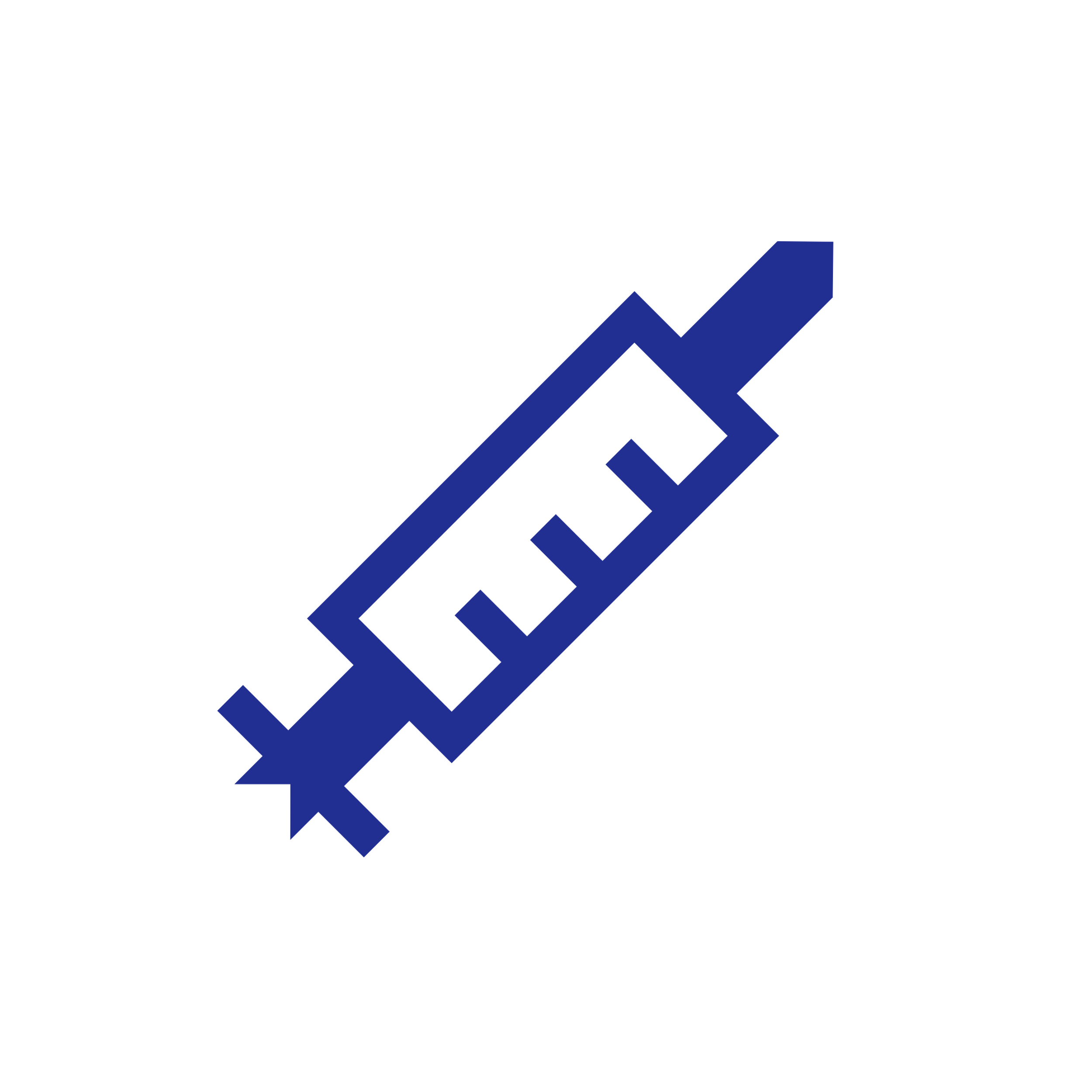 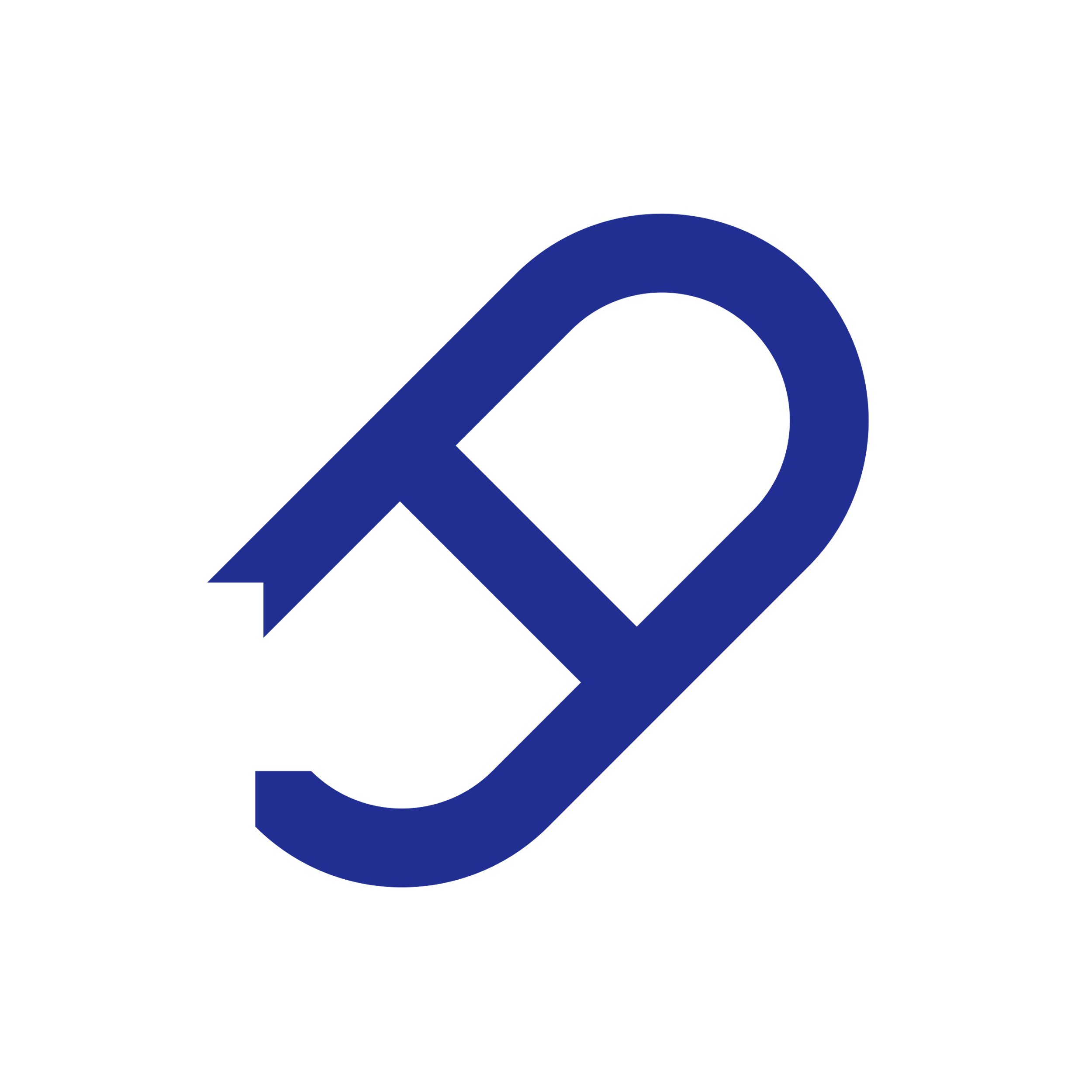 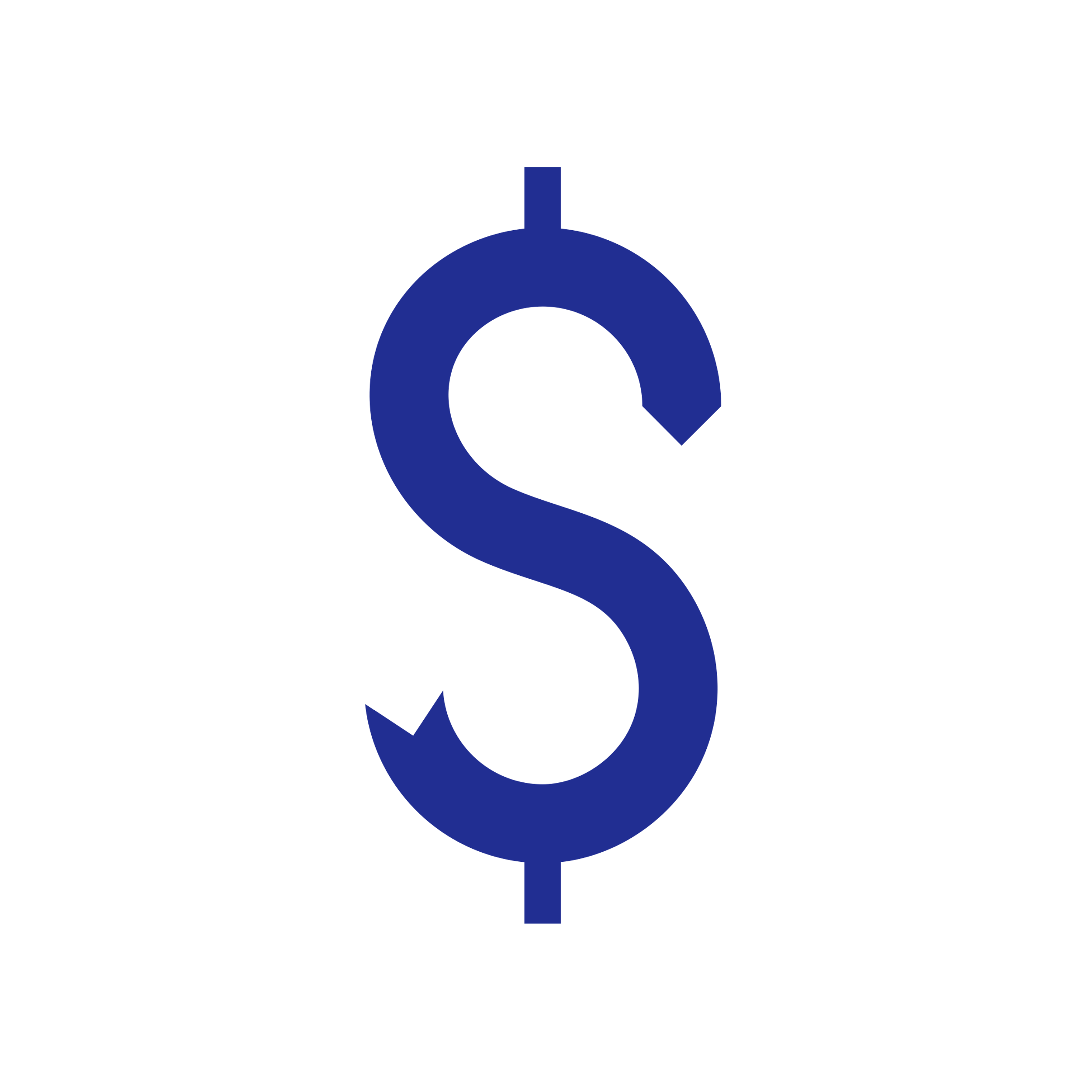 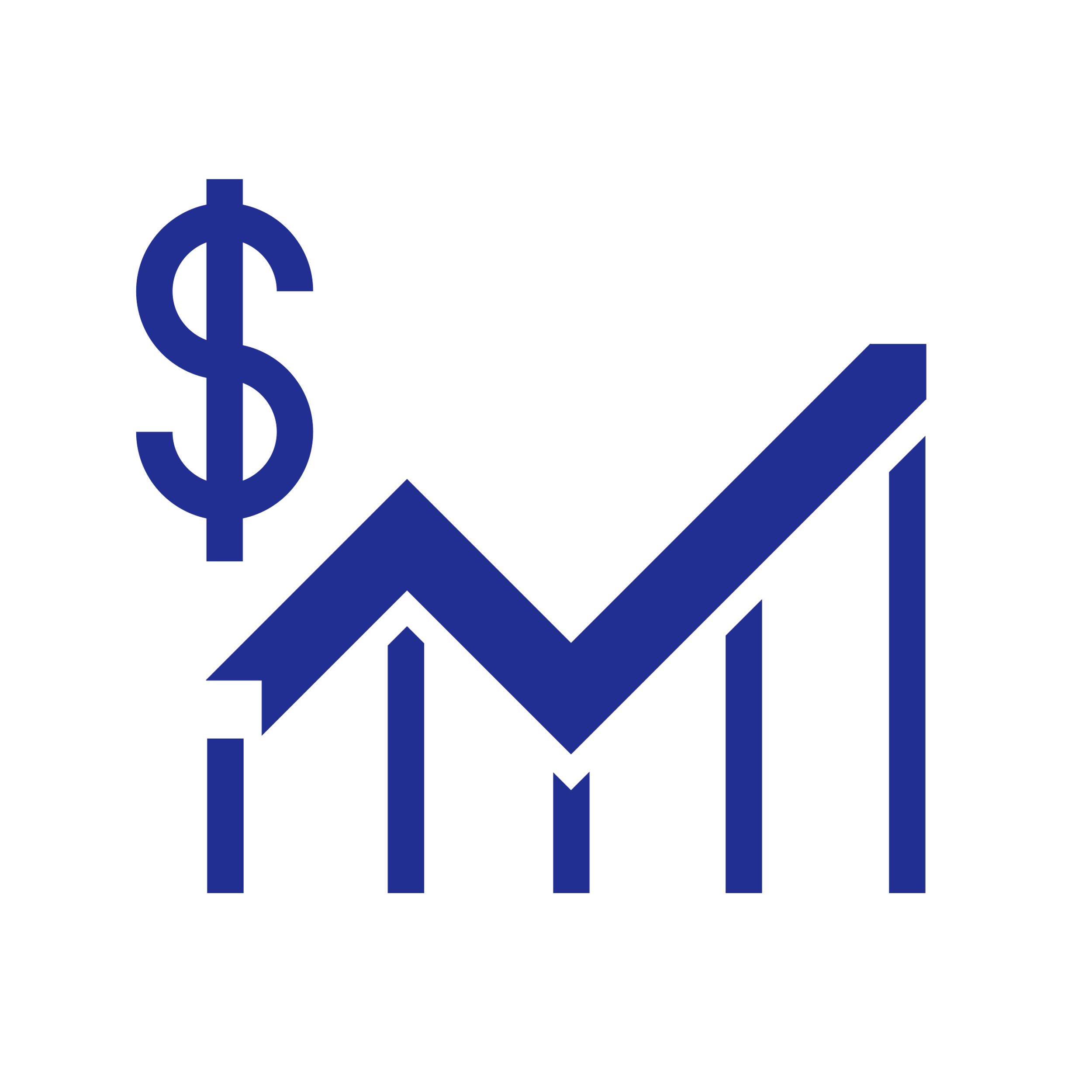 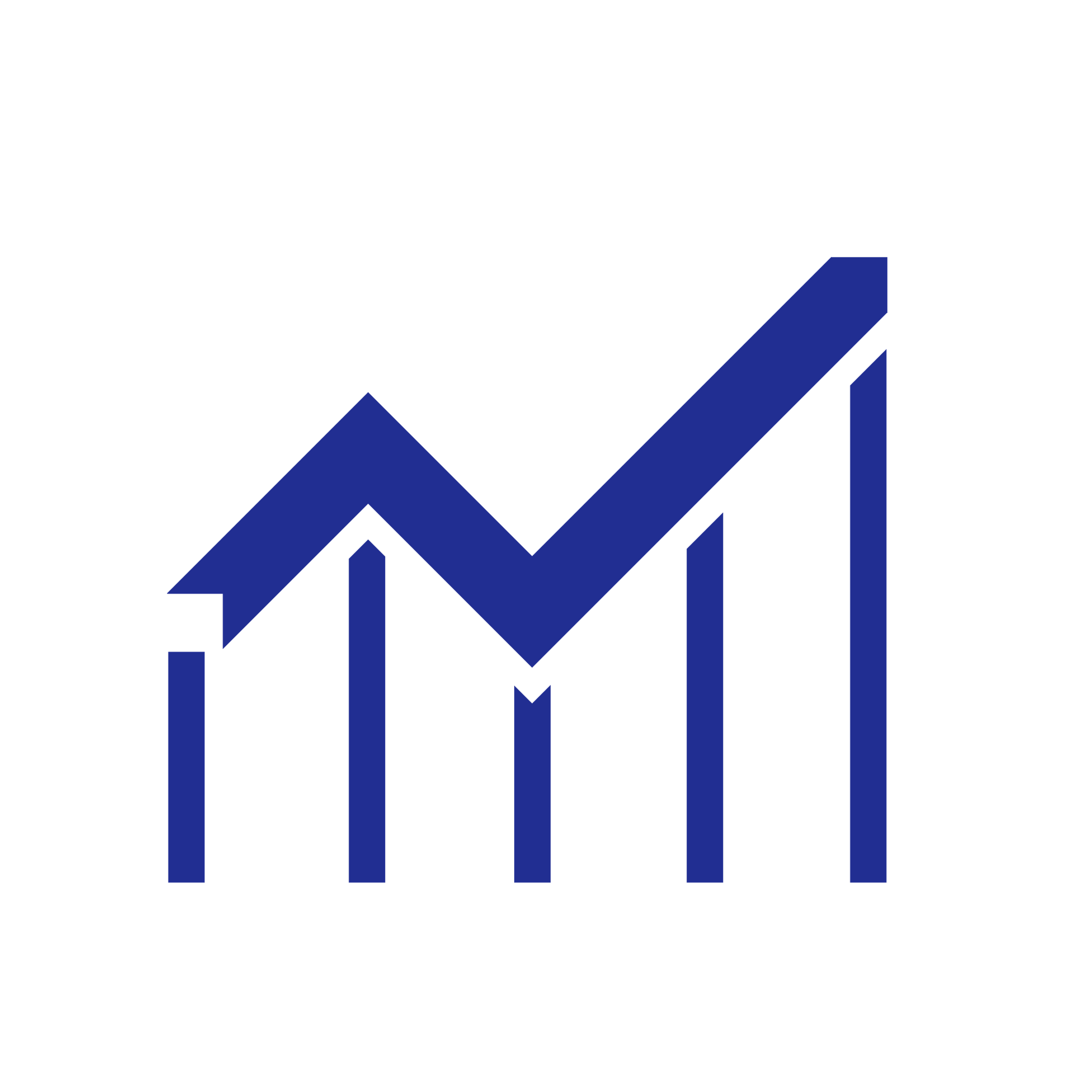 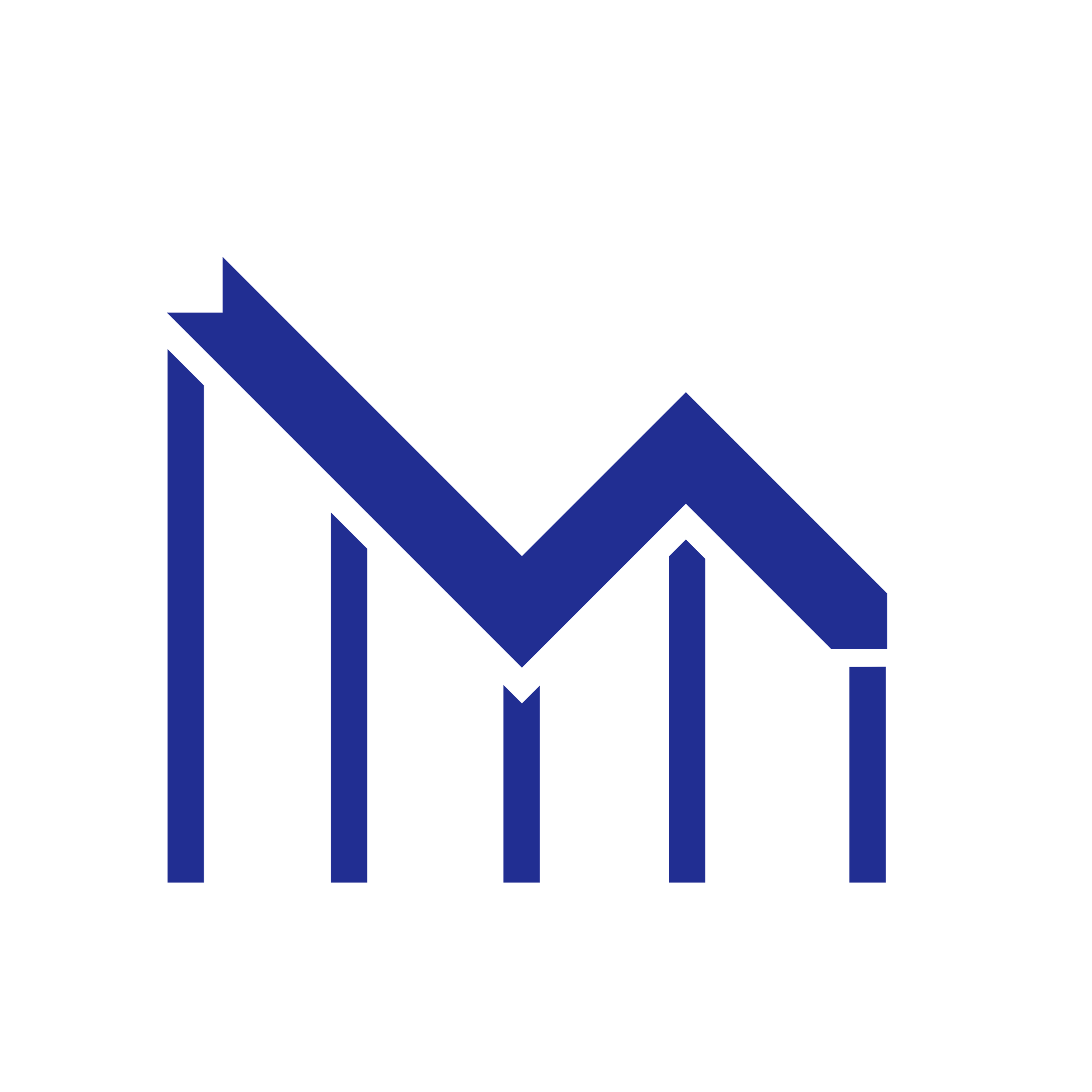 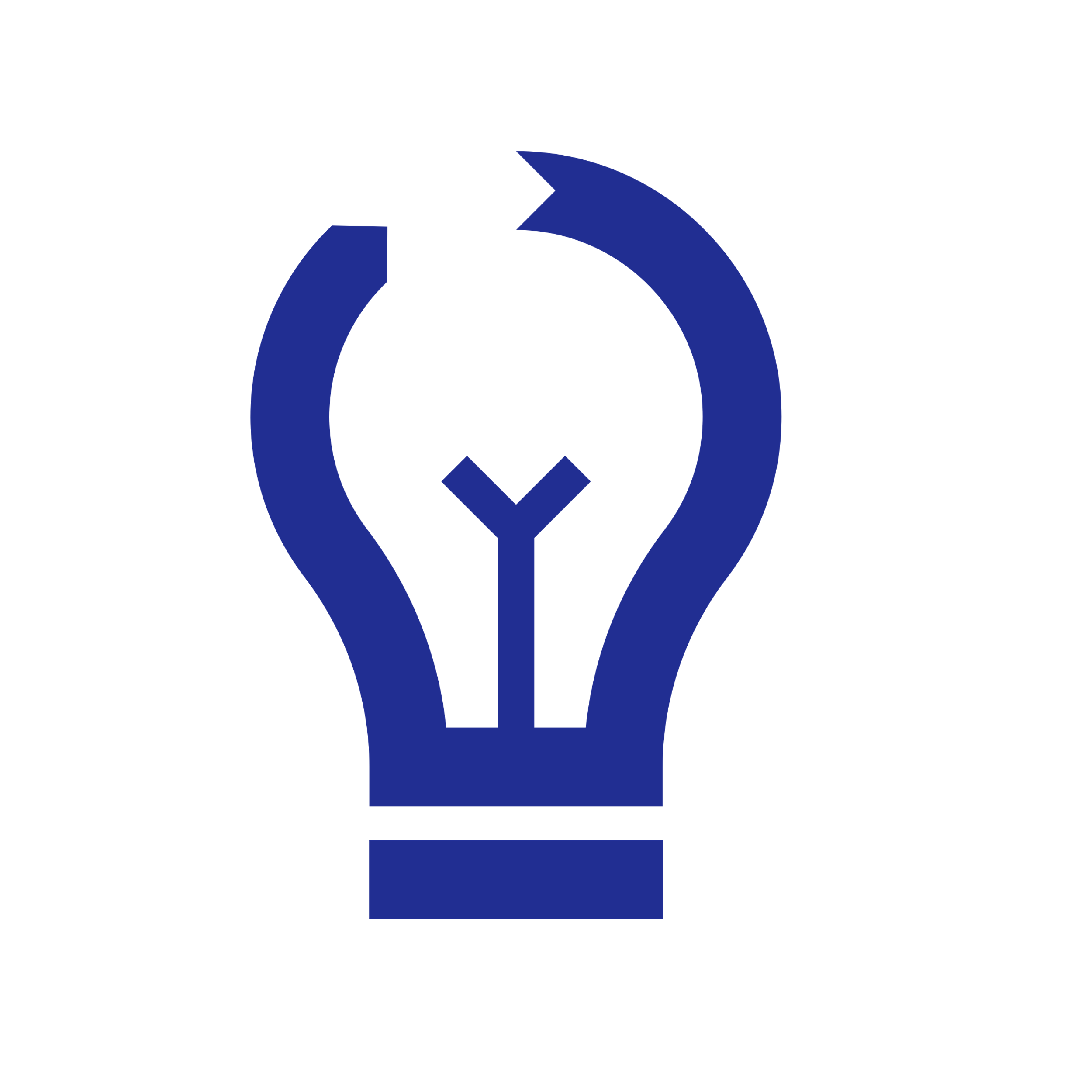 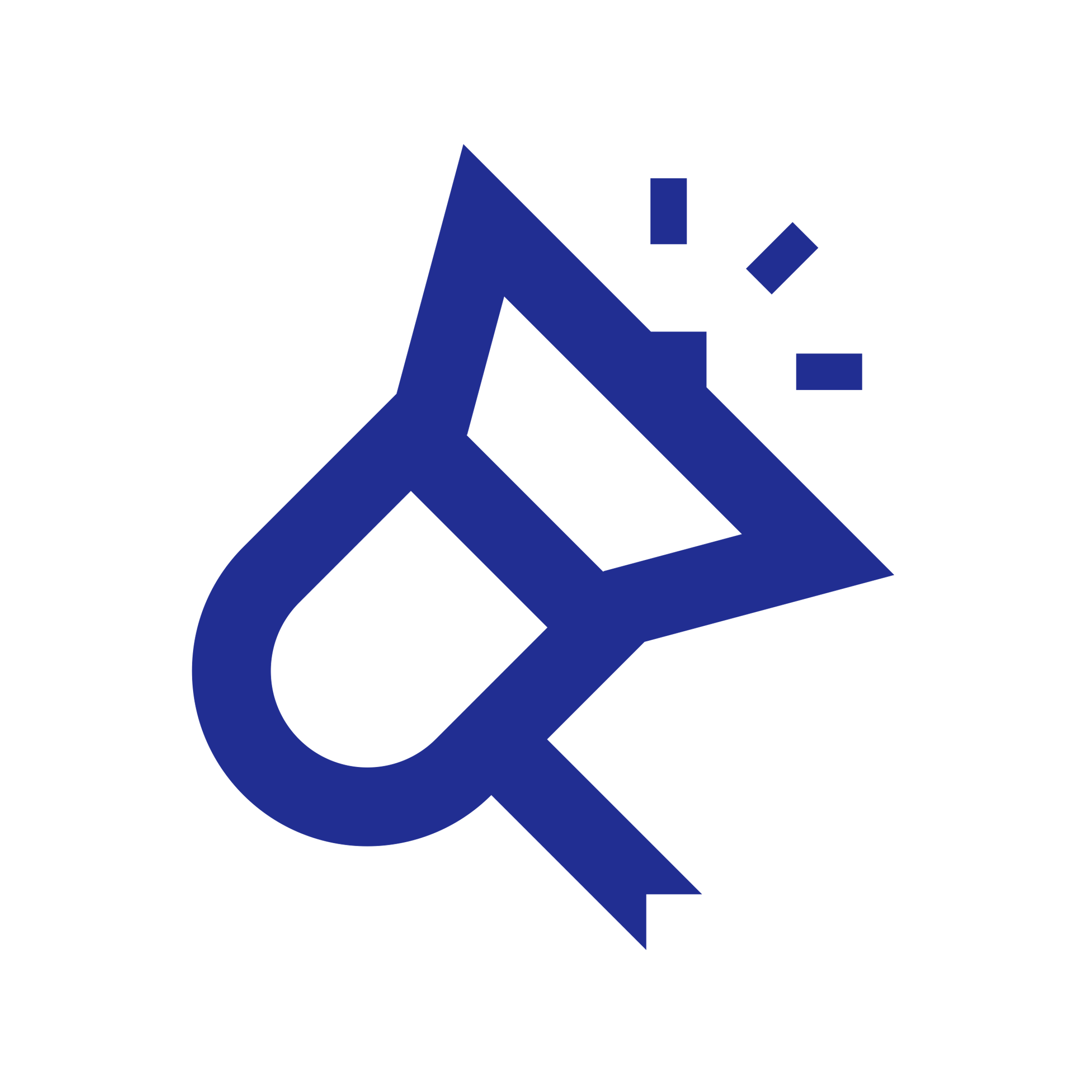 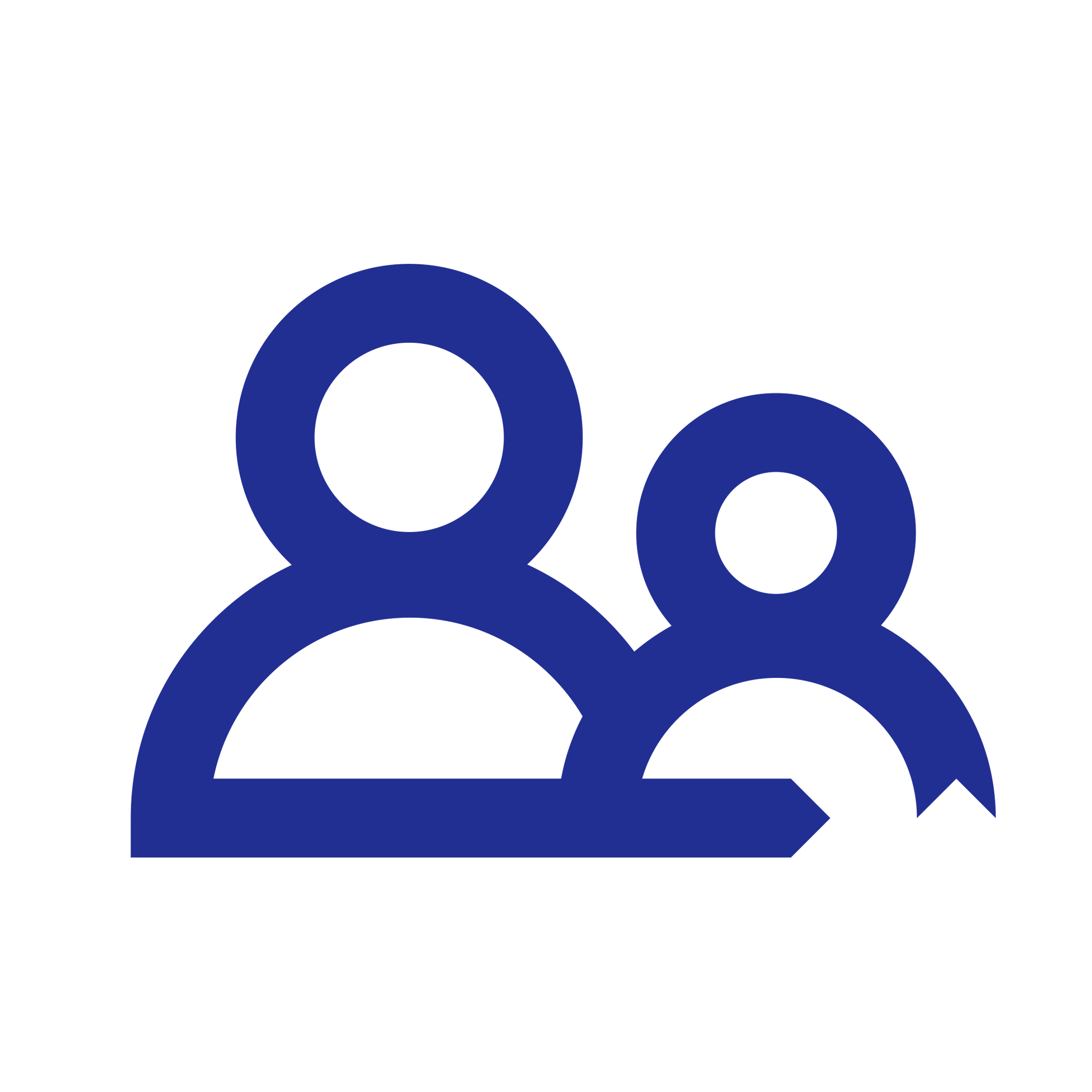 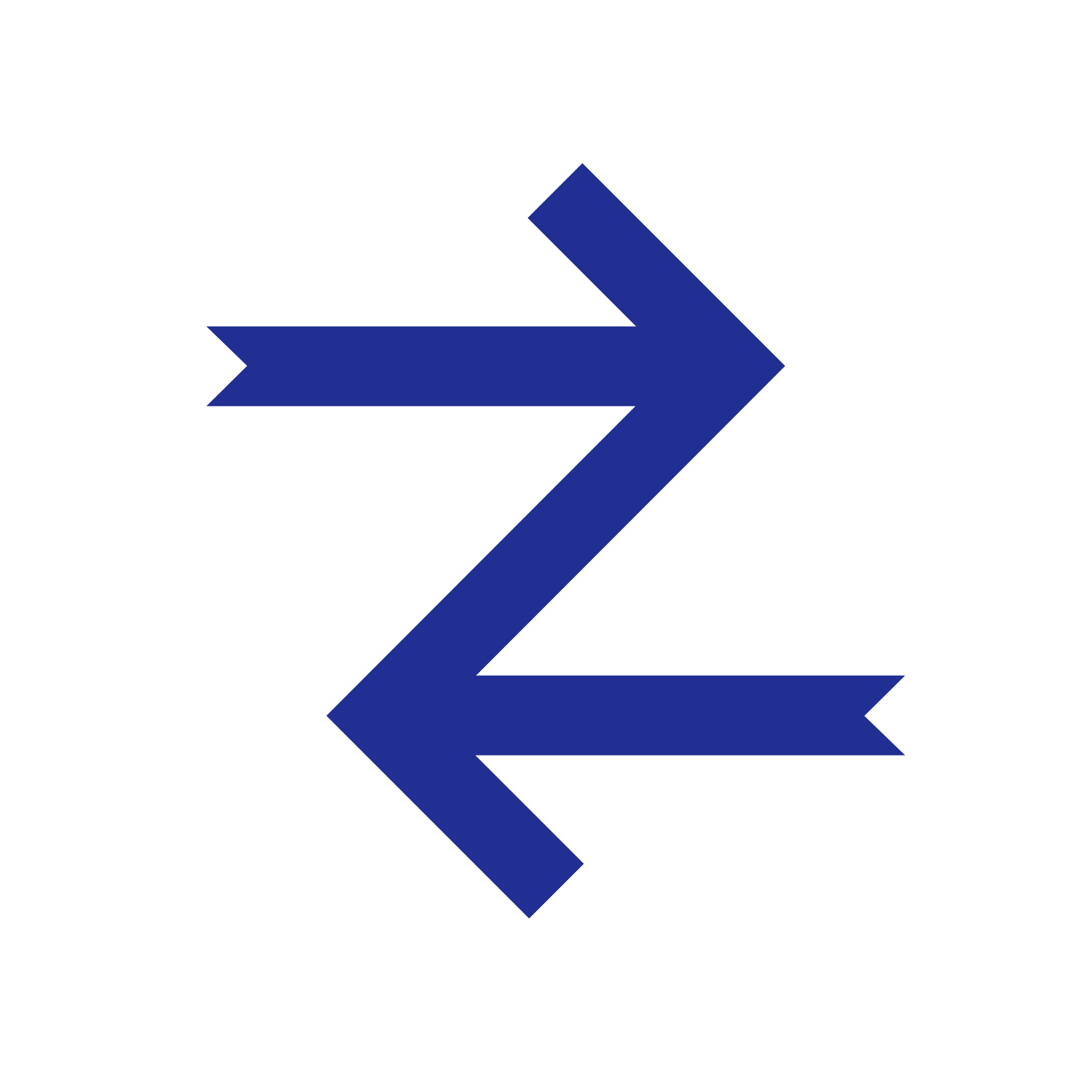 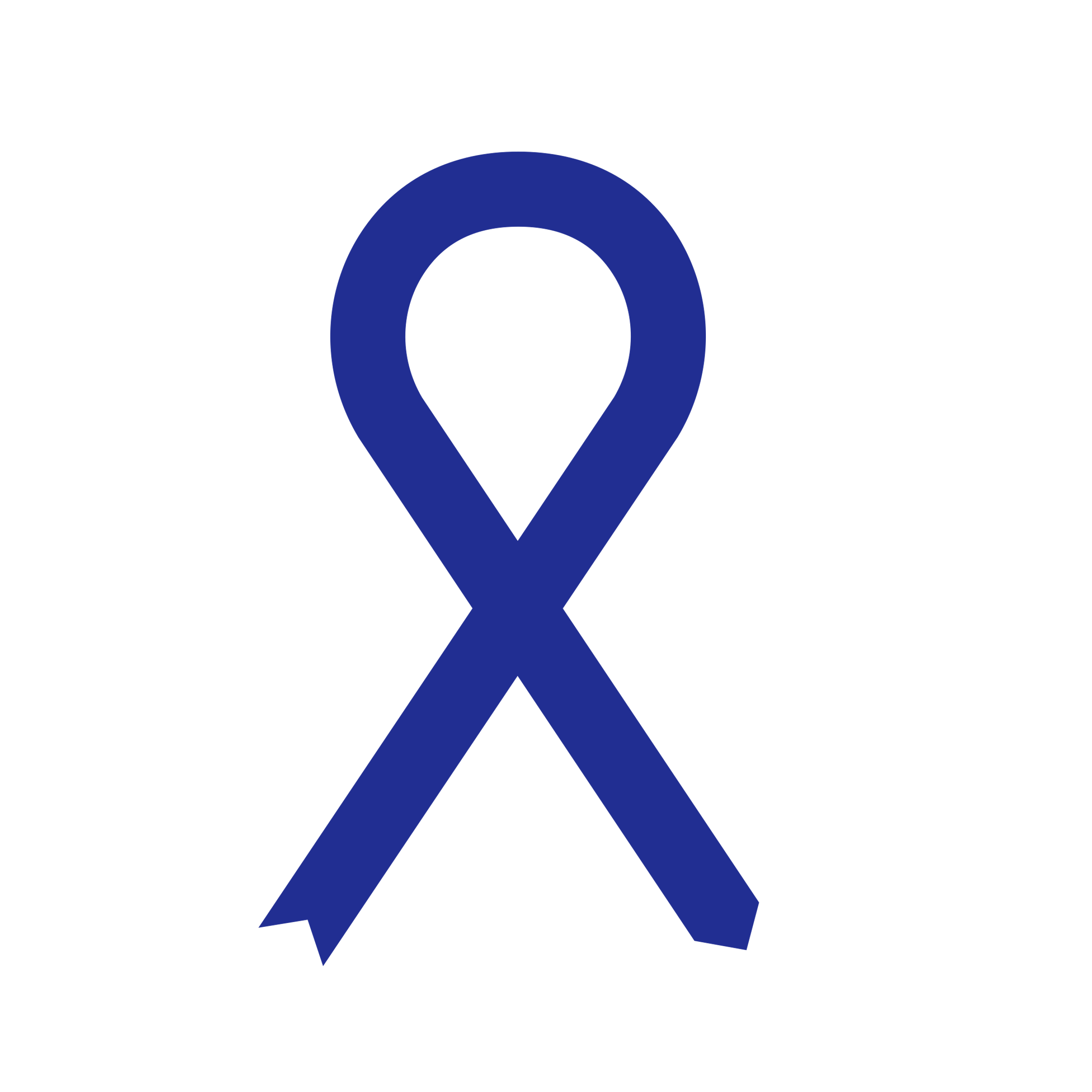 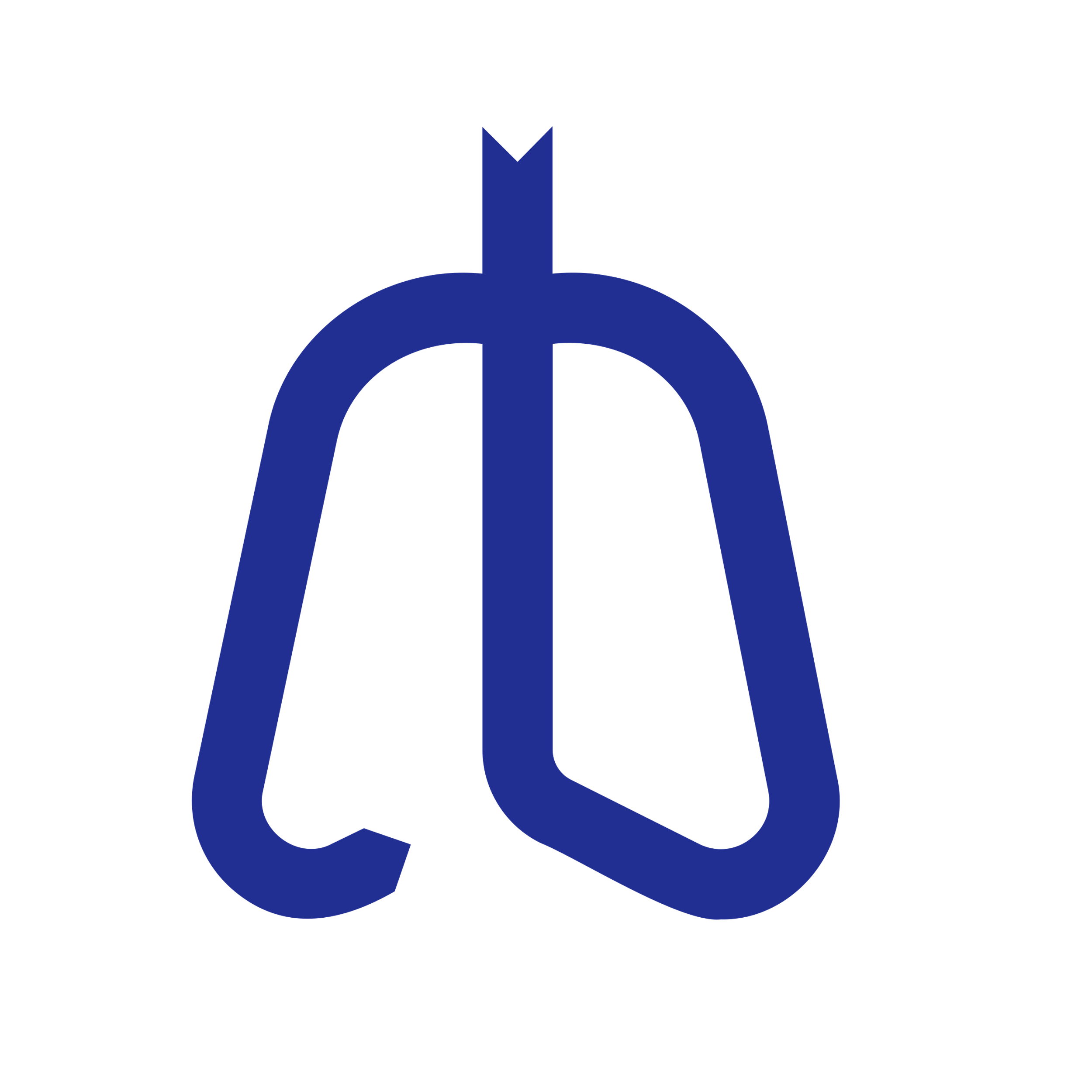 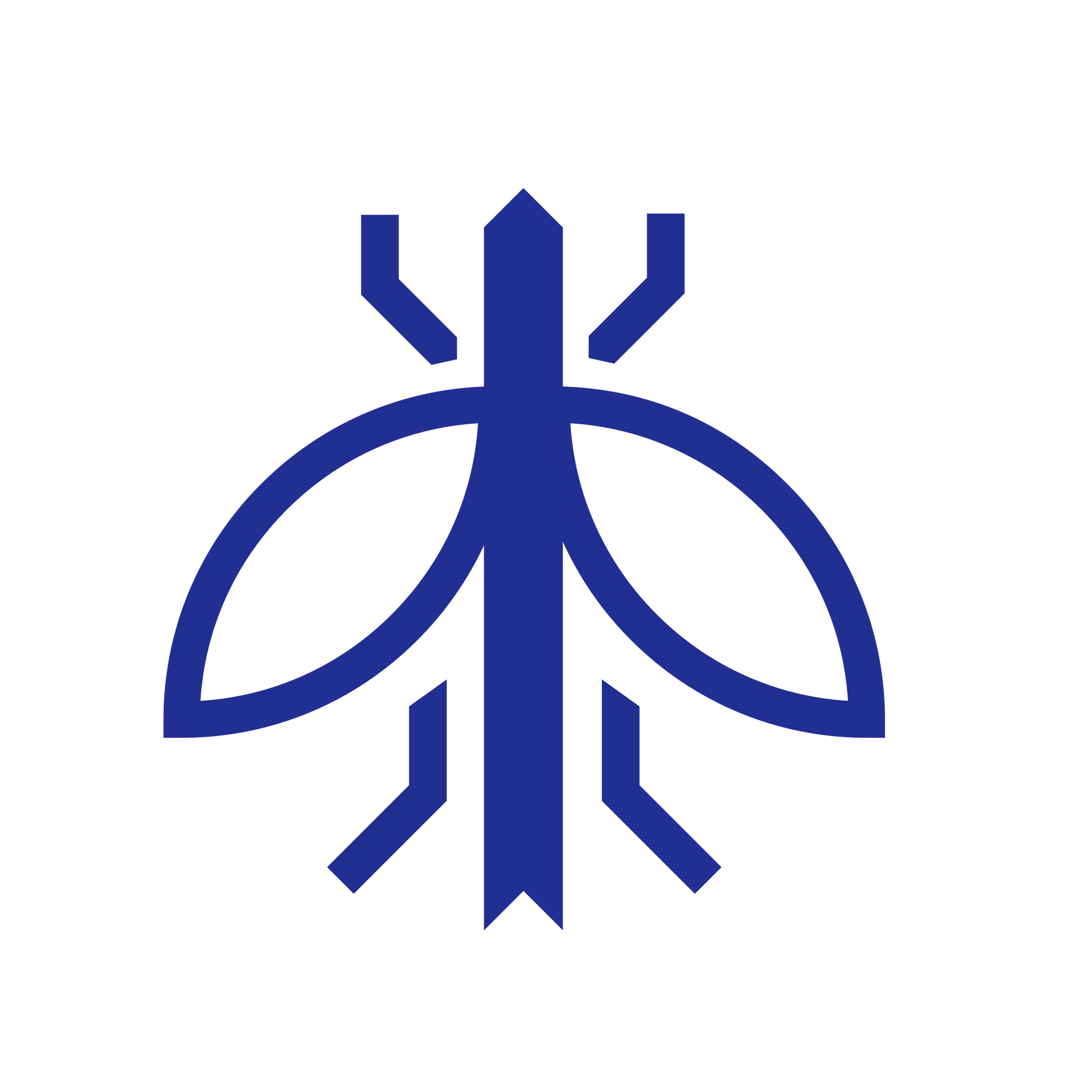 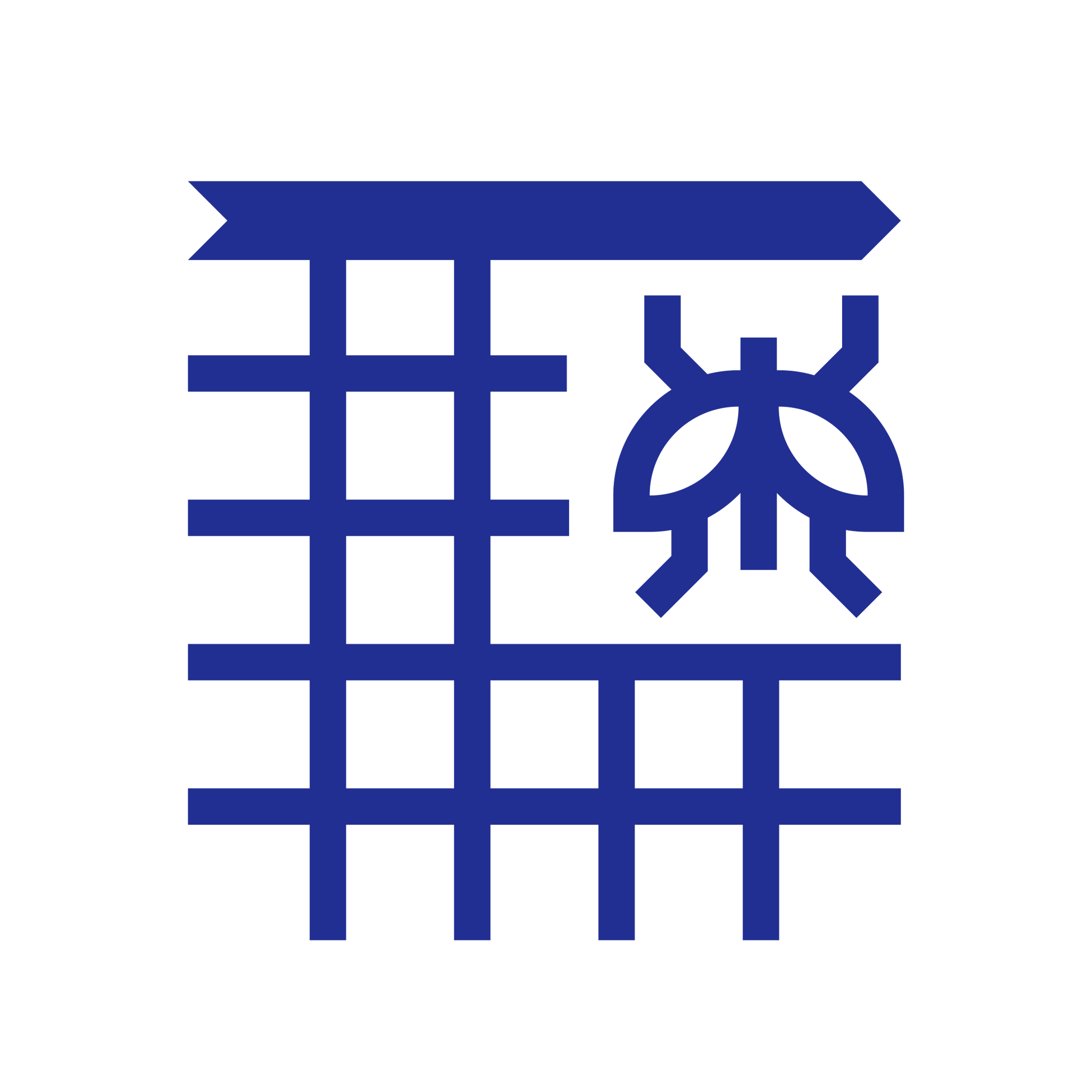 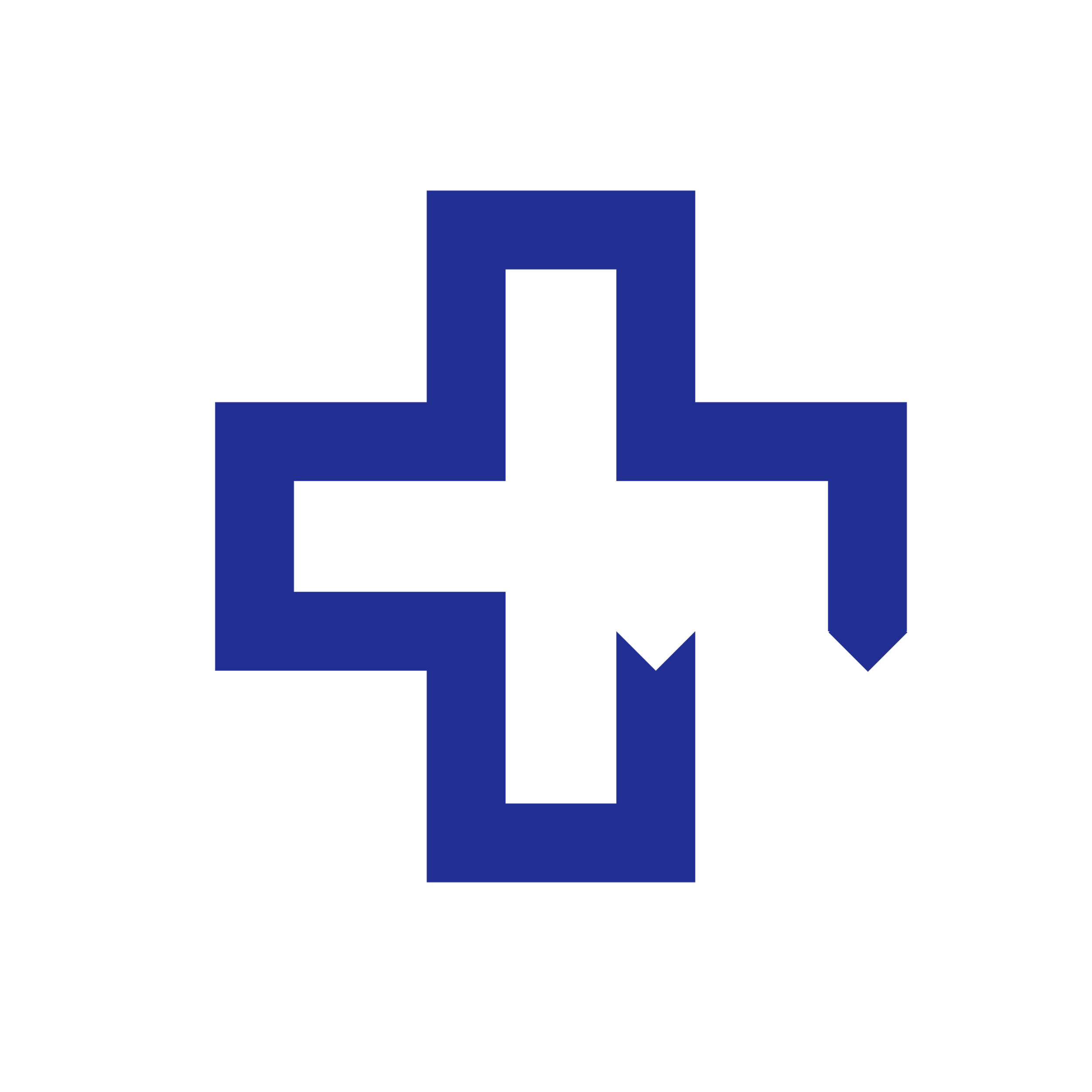 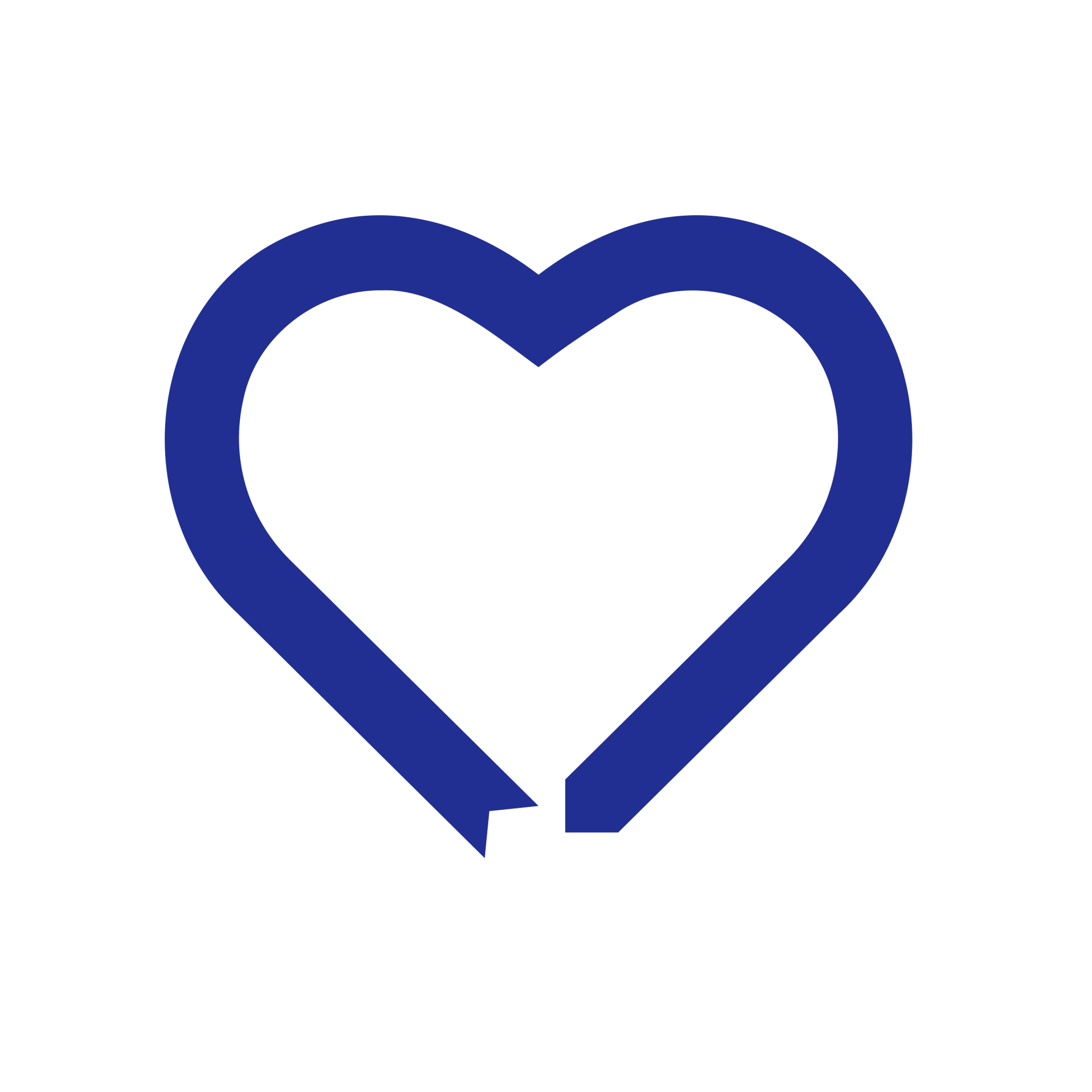 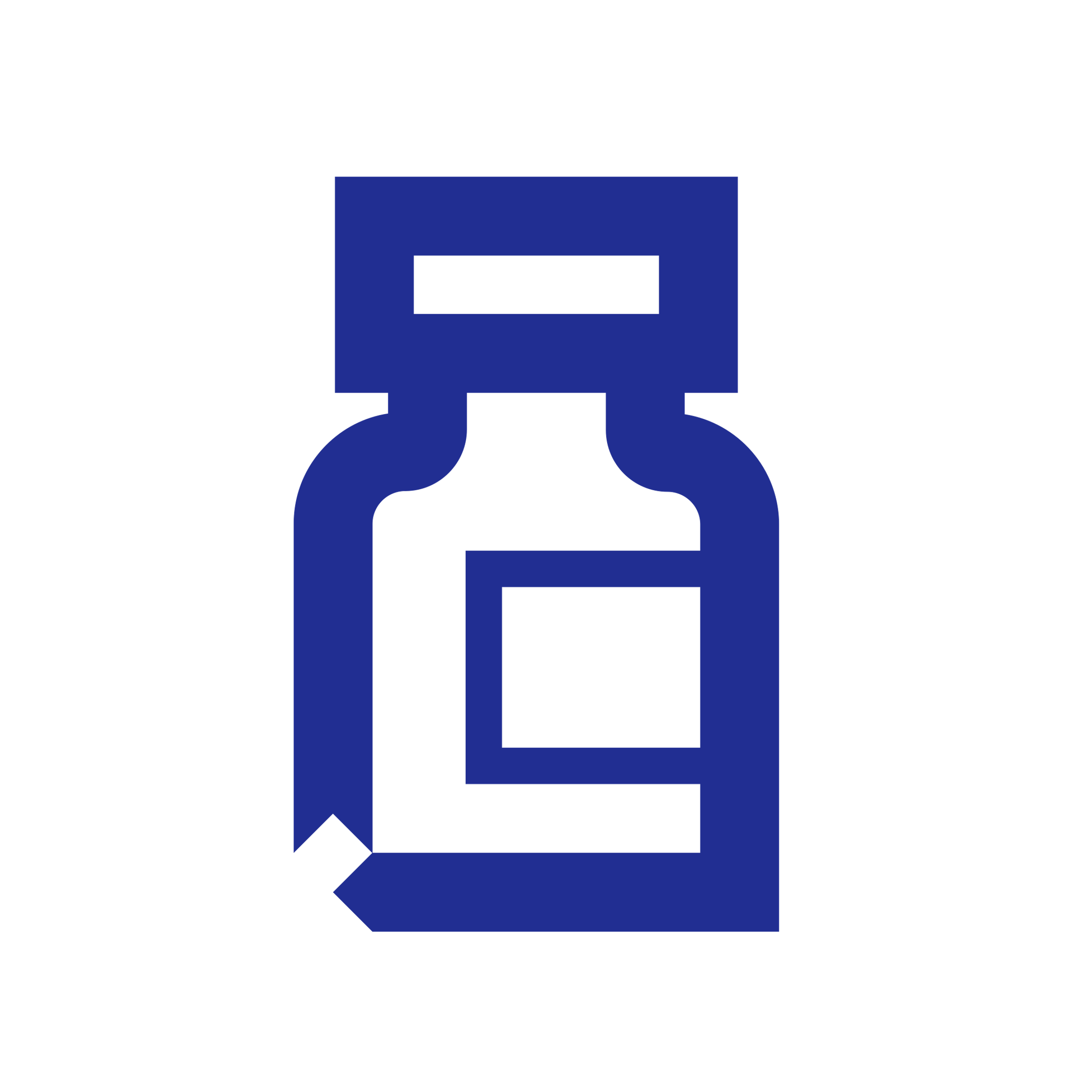 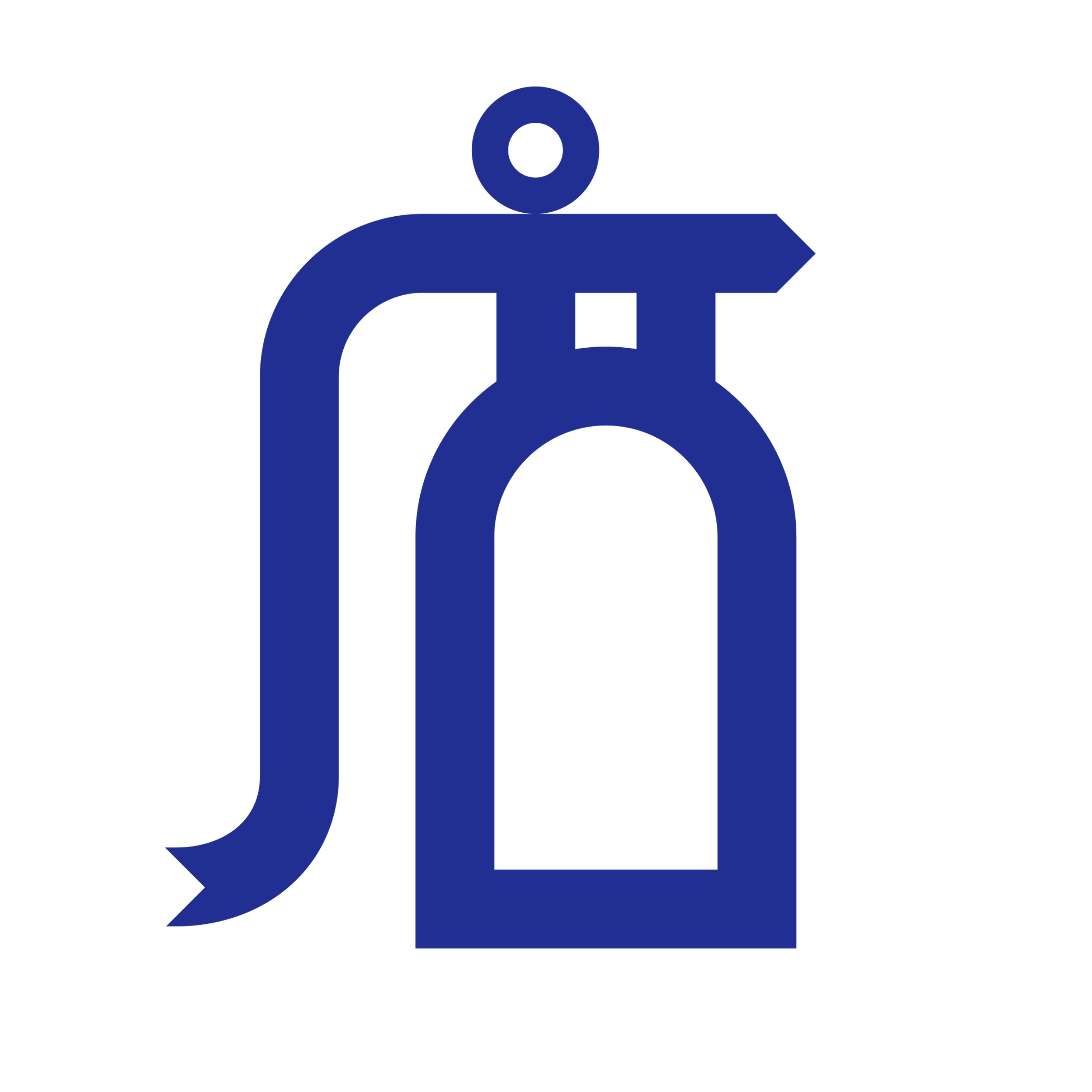 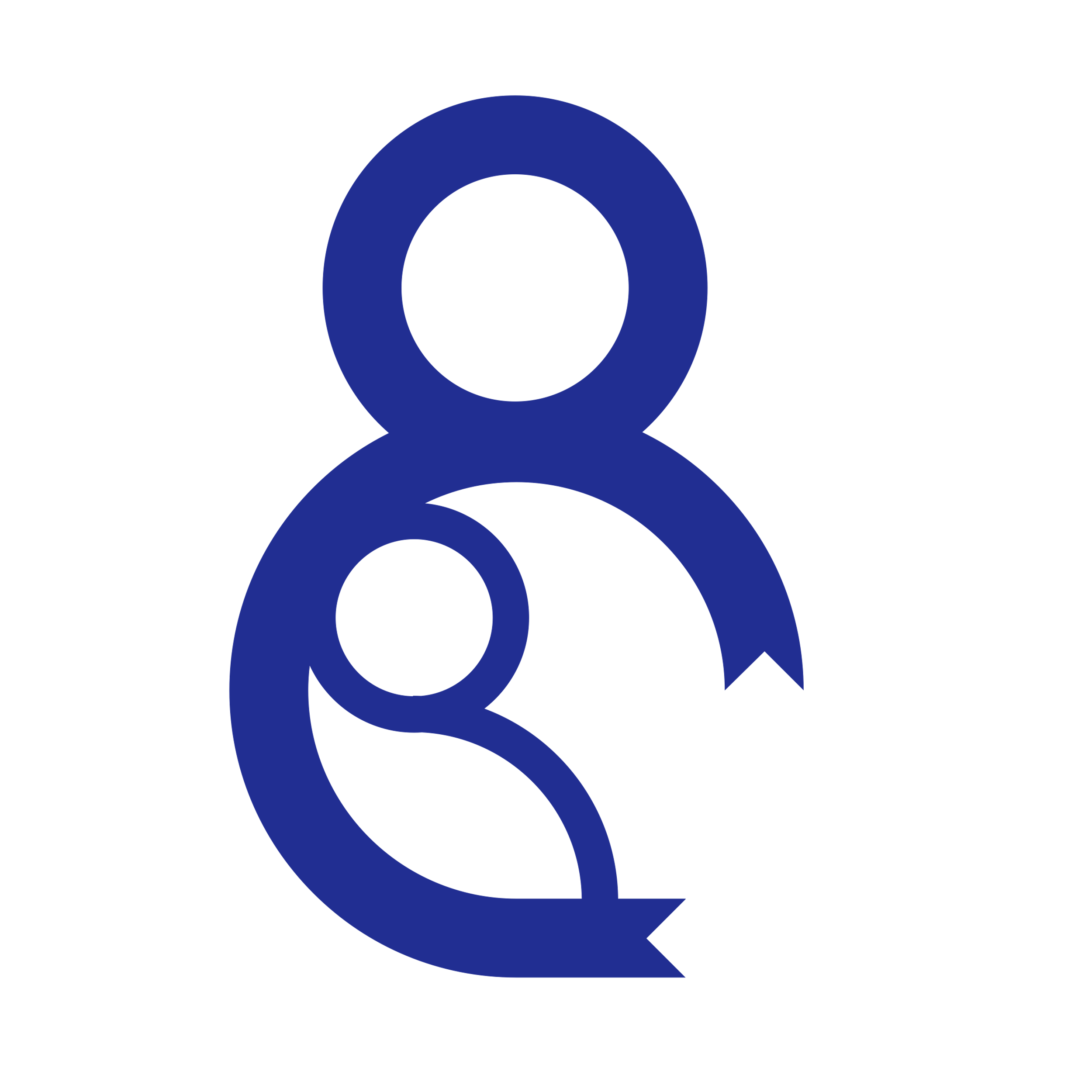 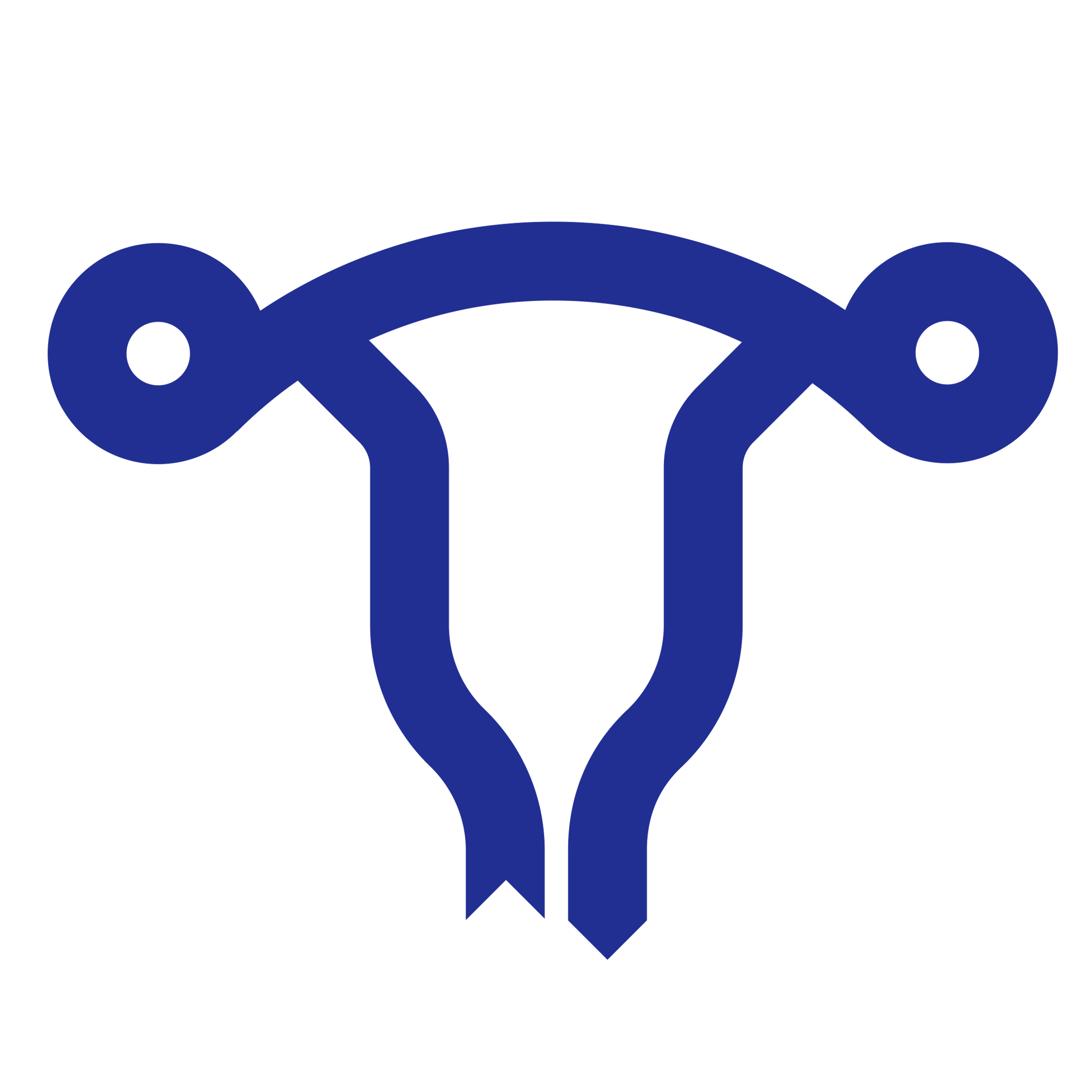 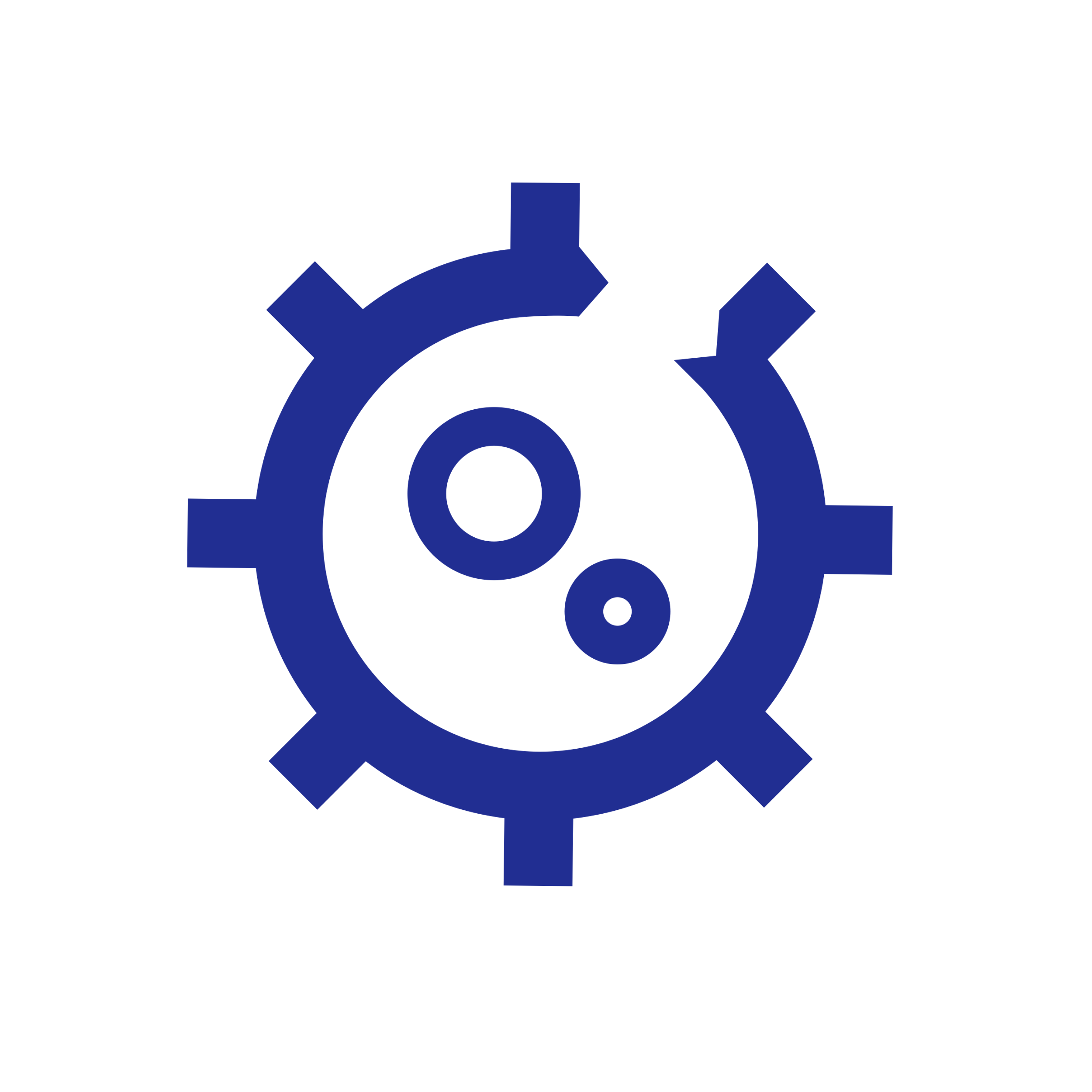 Instructions (delete before presenting)
Cover slides
Instructions (delete before presenting)
Dividers
Instructions (delete before presenting)
Content slides
Contents
Contents
Contents
1
4
2
5
3
6
Contents
Contents